Sixty Active Minutesfor Every Child, Every Day
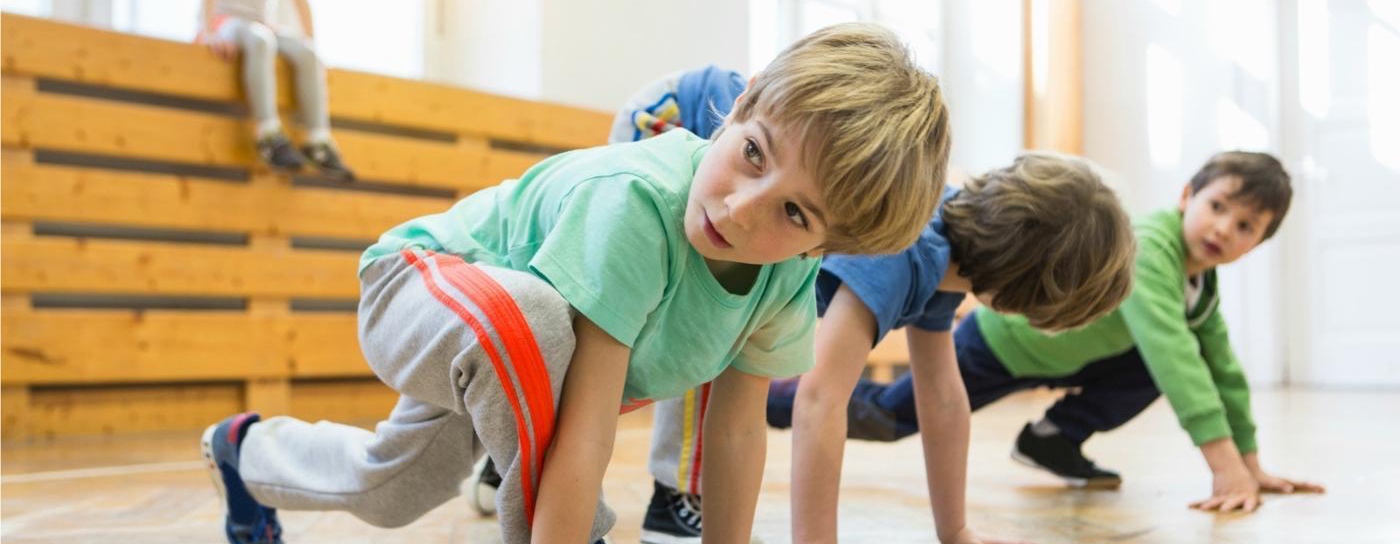 Providing 30 active minutes in school
Influencing 30 active minutes beyond school
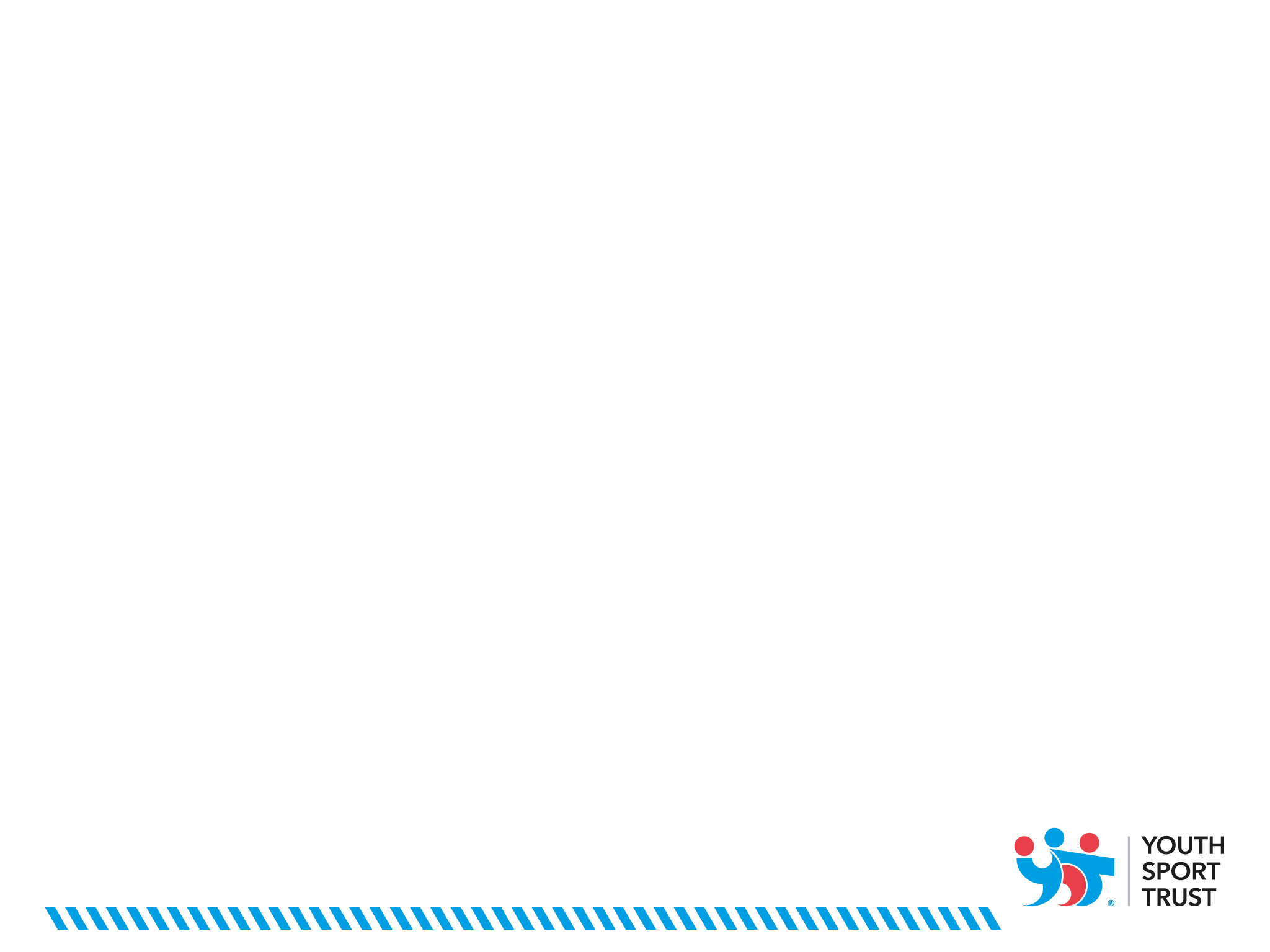 [Speaker Notes: Course description:
The local engagement event will support schools to increase physical activity throughout the school day to boost health and academic achievement for their students. It looks at how schools can:
meet the requirements of the government’s childhood obesity plan
develop their understanding of the evidence and research underpinning active approaches in schools
learn how to use the free Active School Planner to increase daily activity and reduce sitting time for every child
explore solutions to boost wellbeing and achievement by building 30 active minutes of physical activity into the whole school day and influencing 30 active minutes beyond the school day.
 
Outcomes: 
By the end of the workshop, delegates should be able to:
advocate why high levels of physical activity across the school day lead to healthier and more effective learners
reflect on how effective their current provision is at promoting physical activity throughout the school day
know how to reduce sedentary behaviour and embed physical activity in their school
plan their journey to becoming an Active School]
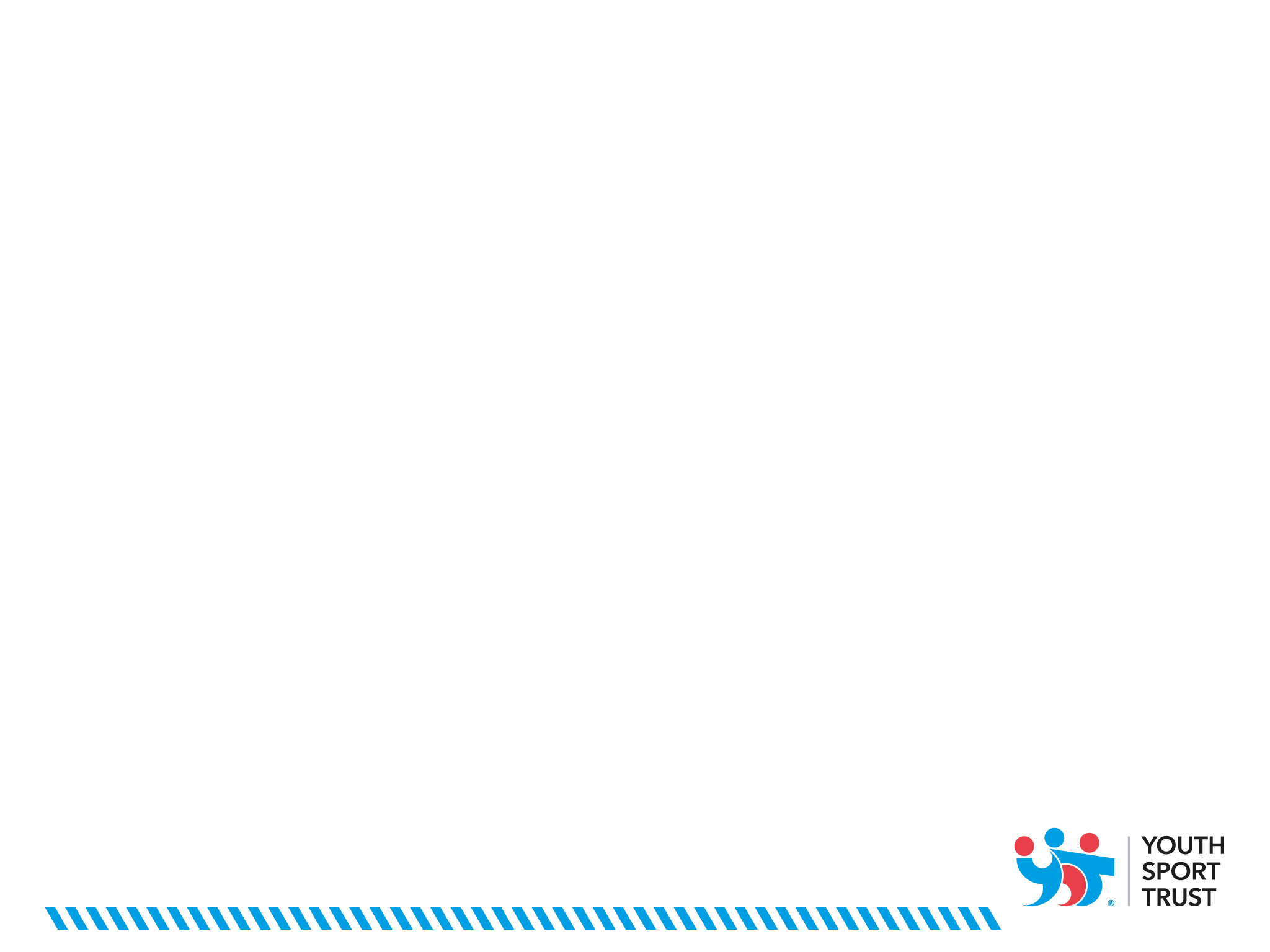 The Challenge
Available at www.activeschoolplanner.org
[Speaker Notes: The challenge, as presented by the Childhood Obesity Plan for Action]
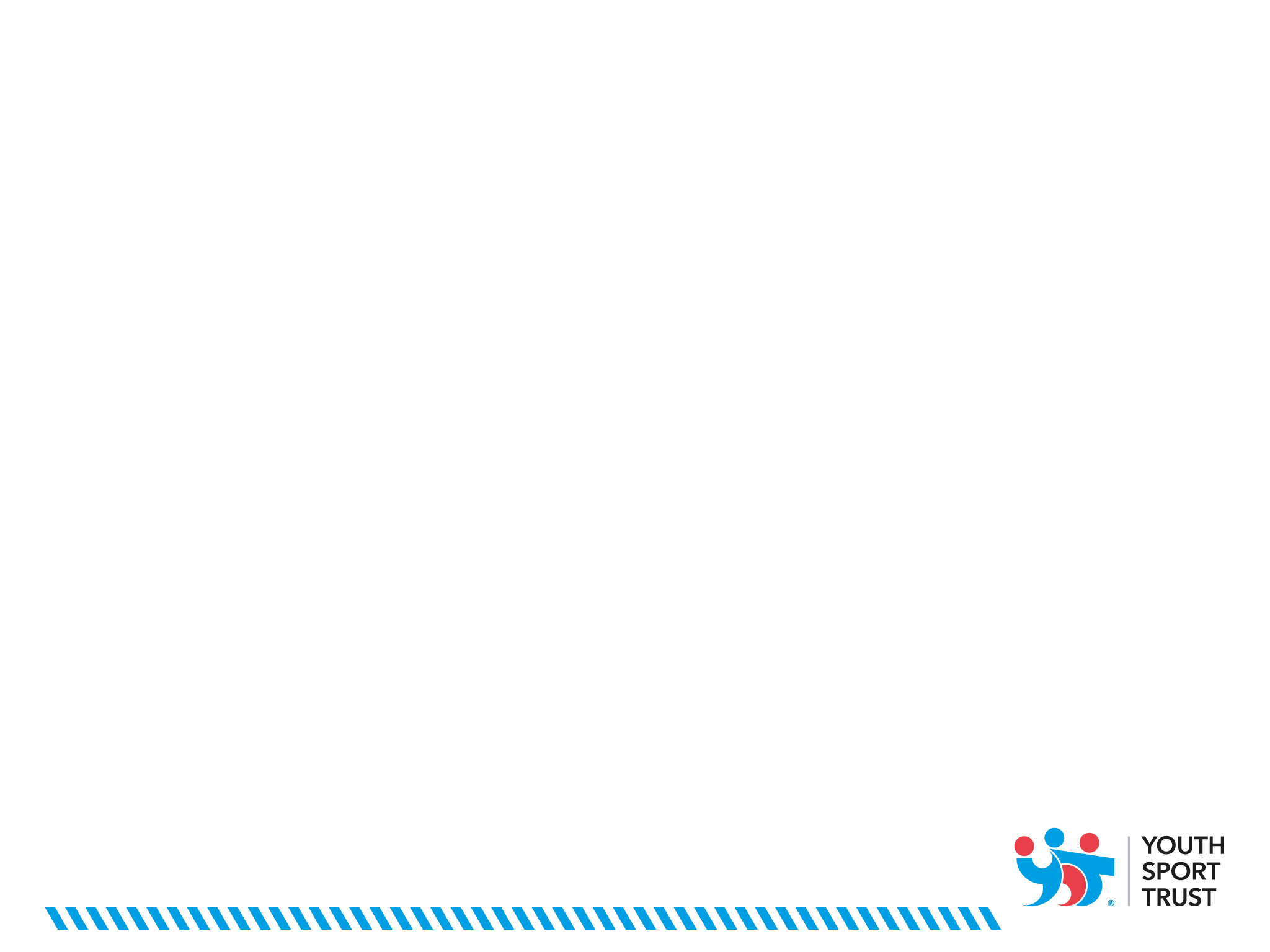 The Challenge
Nearly a third of children aged 2 to 15 are overweight or obese

Younger generations are becoming obese at earlier ages and staying obese for longer
[Speaker Notes: The challenge, as presented by the Childhood Obesity Plan for Action]
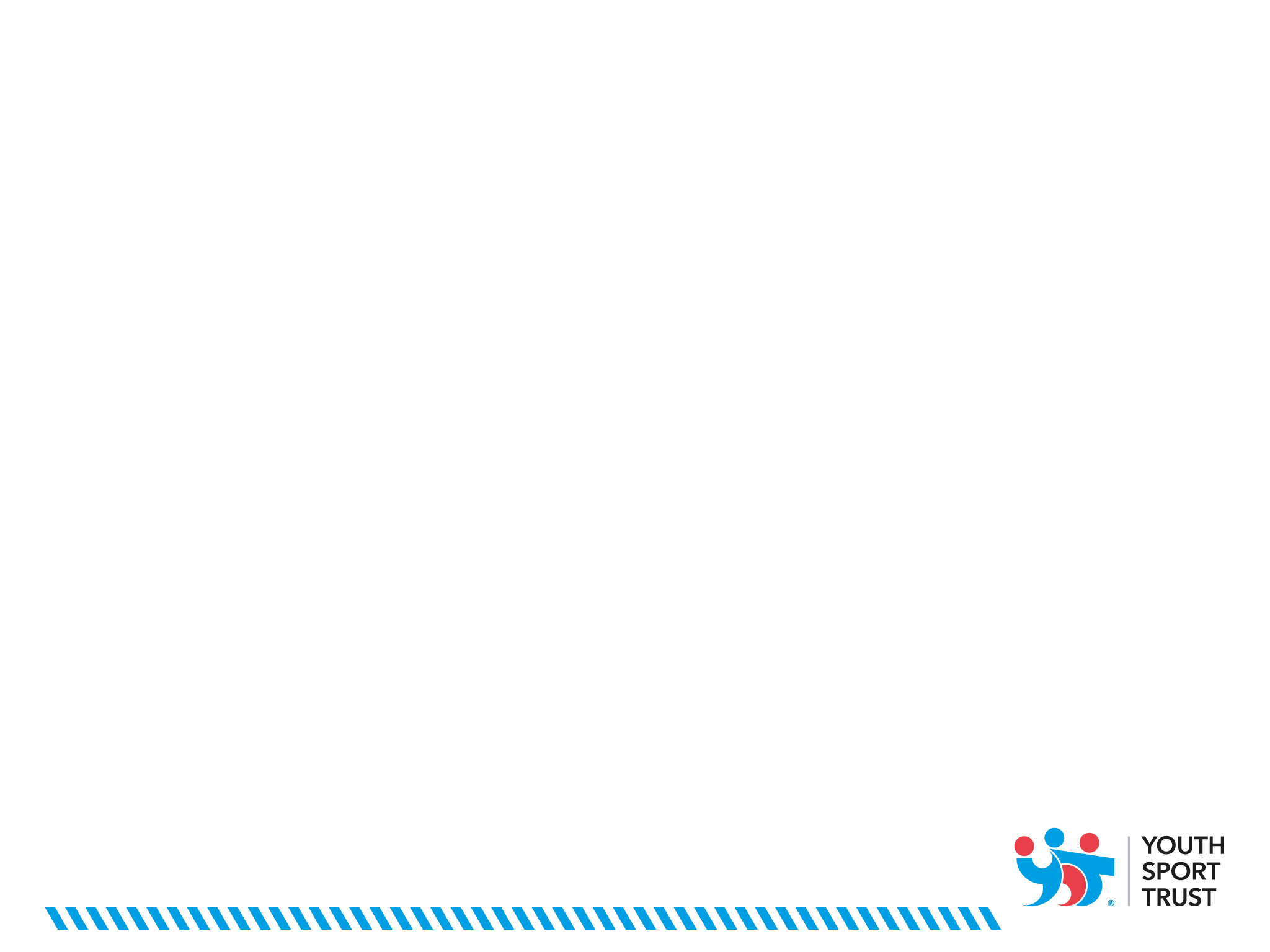 The Challenge
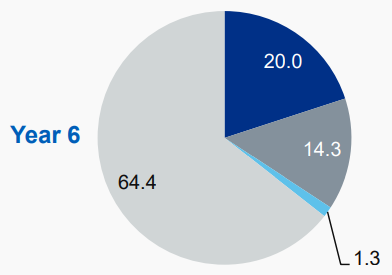 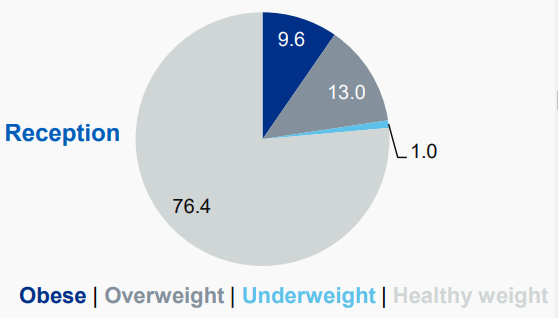 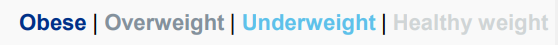 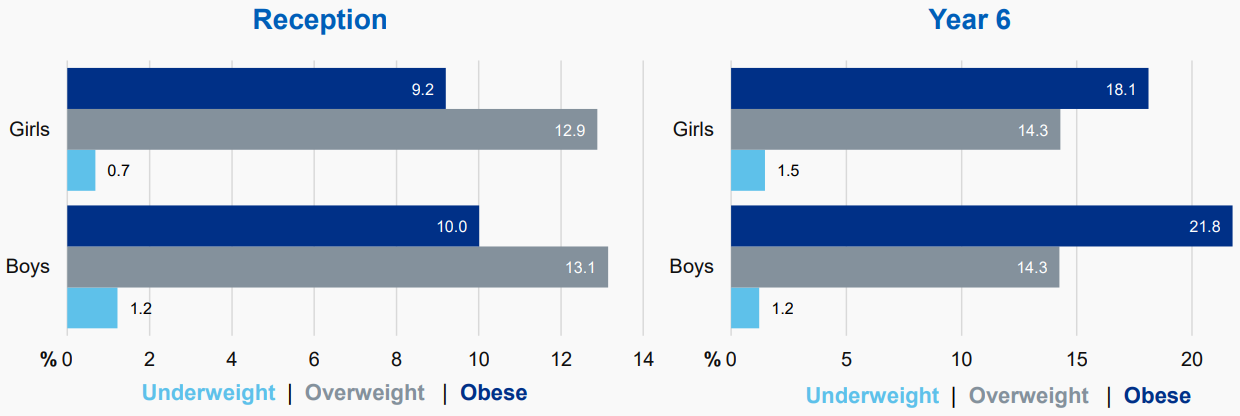 National Child Measurement Programme, England, 2016/17 school year
[Speaker Notes: National Child Measurement Programme, 2016-17 school year: Latest Findings

Age 
Obesity prevalence was more than twice as high in year 6 (20.0%) compared to reception (9.6%).
The proportion of underweight children was higher in year 6 (1.3%) than in reception (1.0%). 
Around three quarters of reception children were healthy weight (76.4%). In year 6 it was around two thirds (64.4%).

Gender:
The difference in obesity prevalence between boys and girls was larger in year 6 than reception.
Underweight prevalence was higher for boys in reception but higher for girls in year 6.

More details can be found at: 
http://digital.nhs.uk/catalogue/PUB30113]
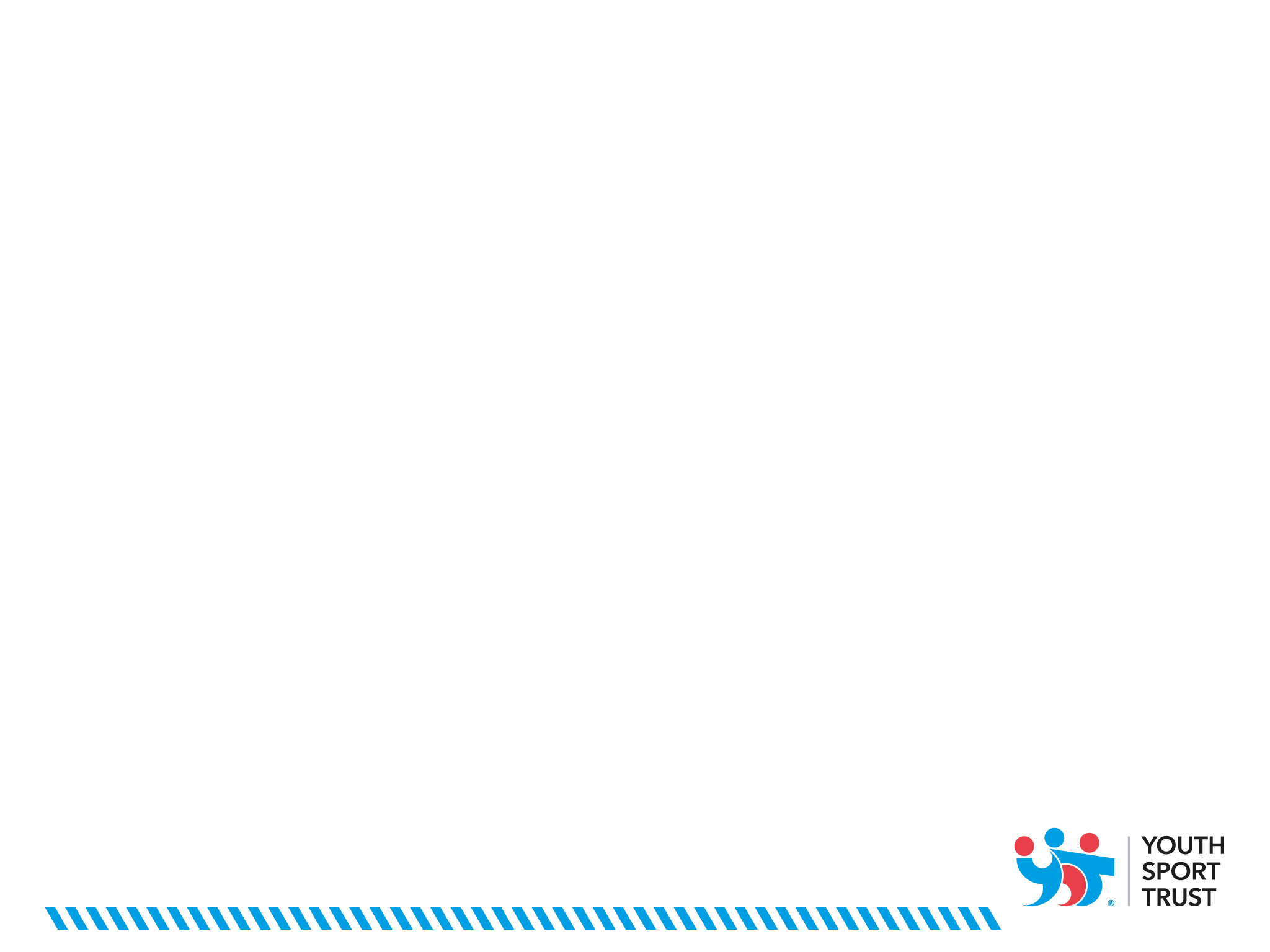 The Challenge
Obesity doubles the risk of dying prematurely
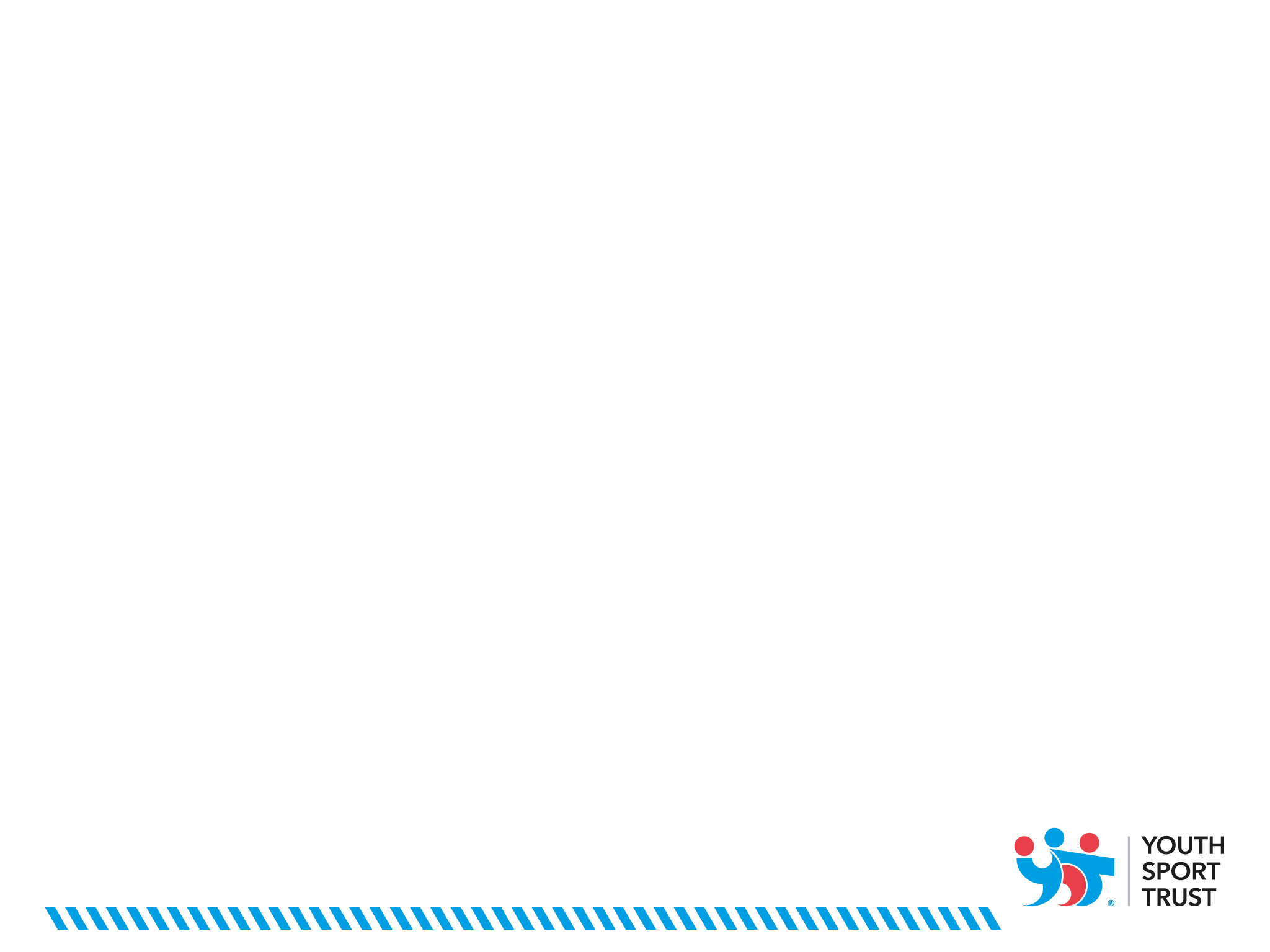 Available at www.activeschoolplanner.org
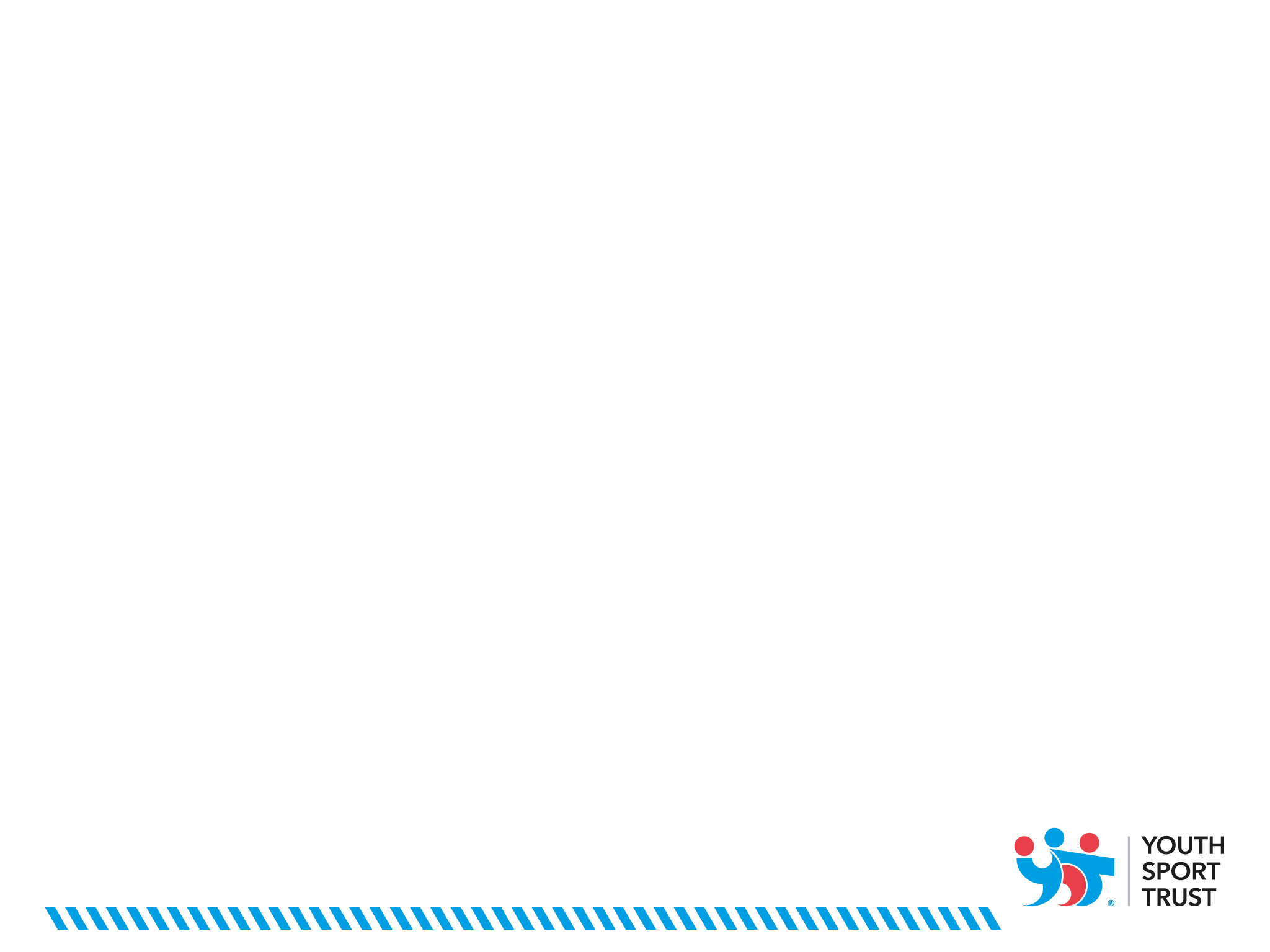 Module One: The Context
www.gov.uk/government/publications/childhood-obesity-a-plan-for-action
[Speaker Notes: We’ve seen the challenge to individuals and society as a whole. What resources, support and accountability measures will be provided to support schools in helping to address the obesity epidemic?]
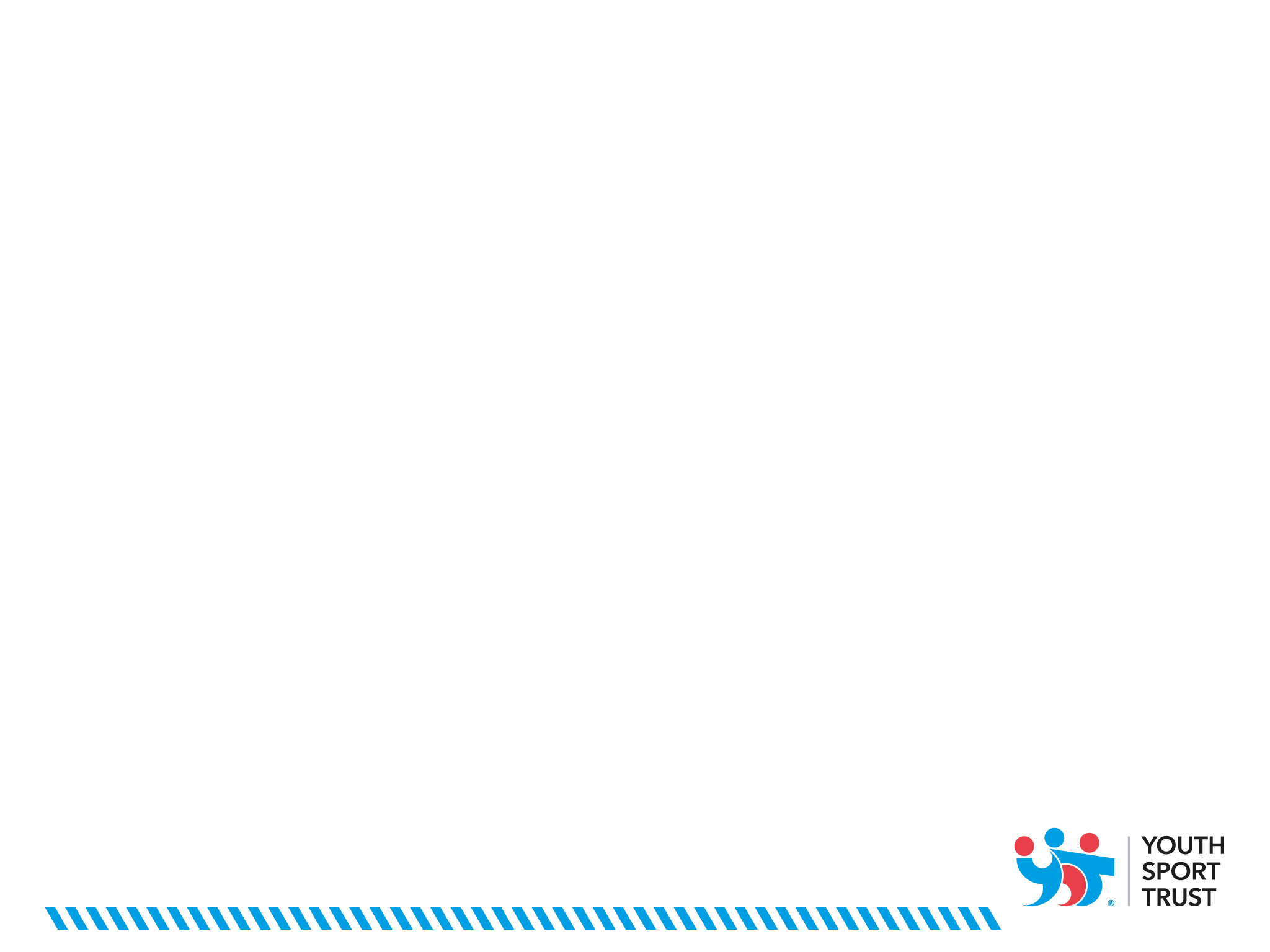 The Role of Schools
Every primary school child should get at least 60 minutes of moderate to vigorous physical activity a day

At least 30 minutes should be delivered in school every day
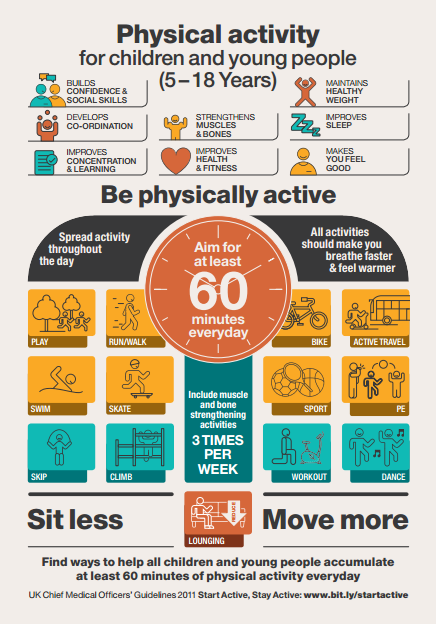 www.gov.uk/government/uploads/system/uploads/attachment_data/file/541231/CYP_infographic.pdf
[Speaker Notes: CMO recommendations]
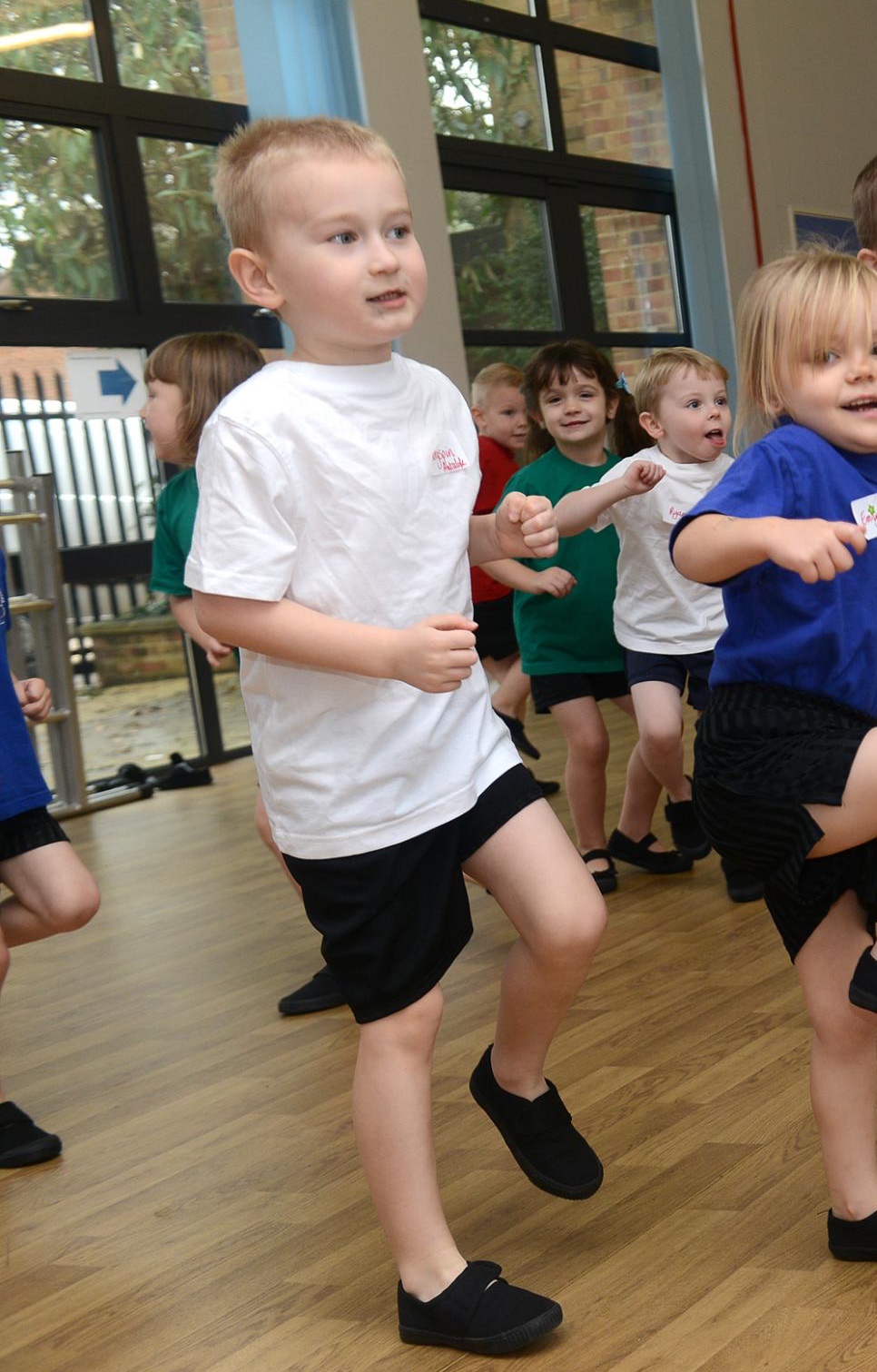 Task One
What has your school already done to address this challenge?

What else do you need to do?
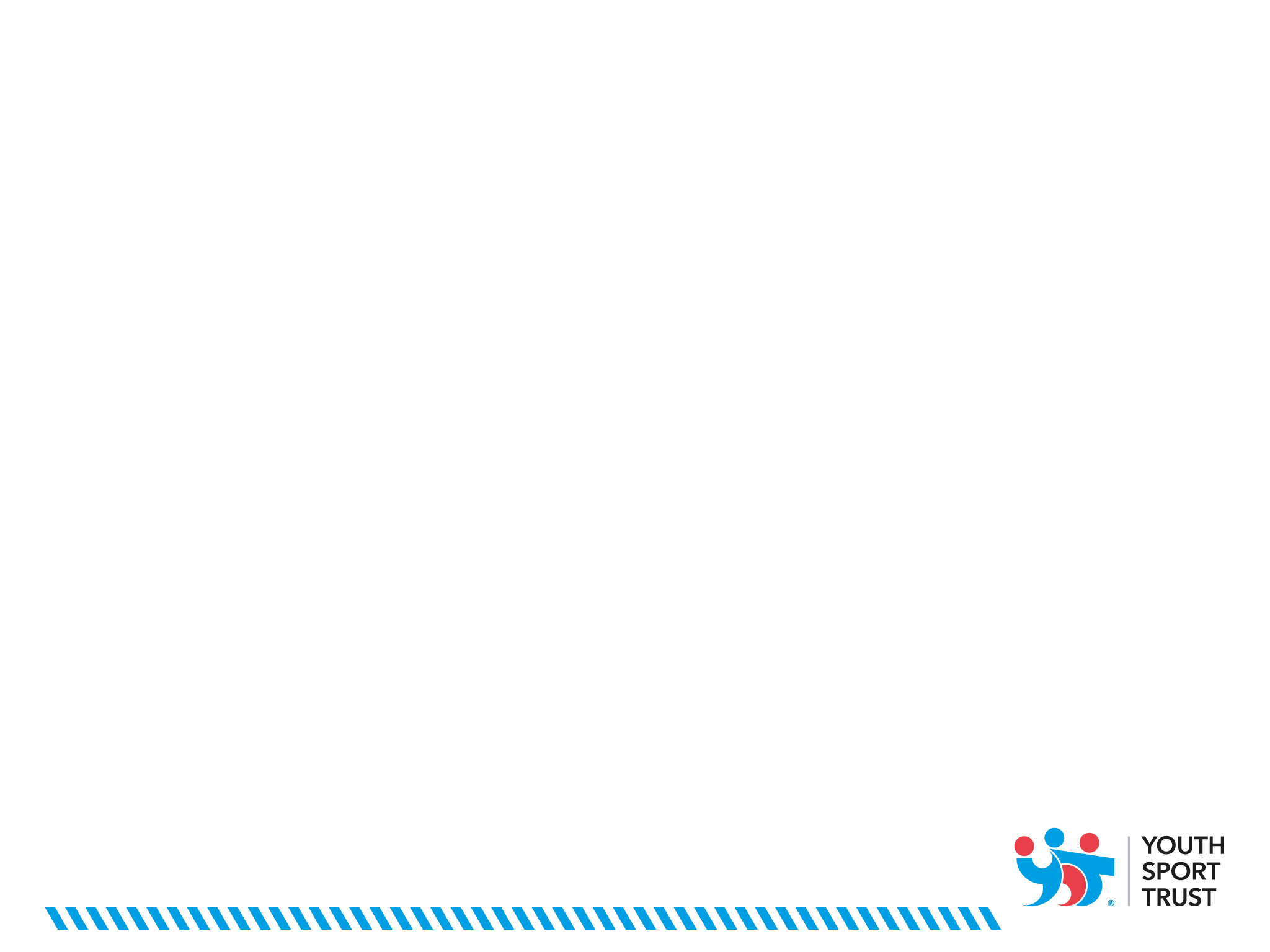 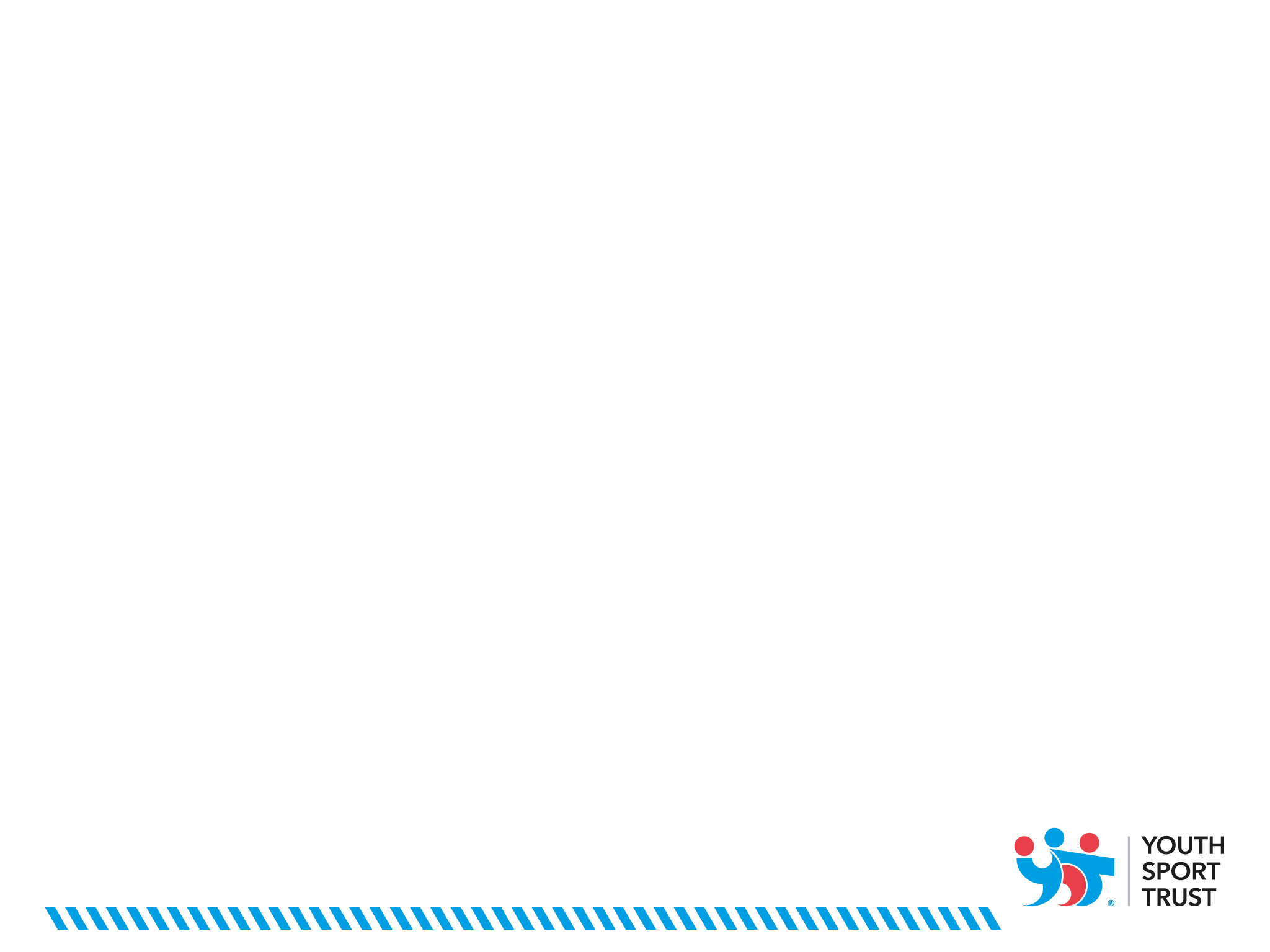 Monitoring the Impact
Ofsted assess how school leaders use the Primary PE and Sport Premium and its impact

Ofsted will conduct a thematic review on obesity, healthy eating and physical activity, with examples of good practice and recommendations on what more schools can do
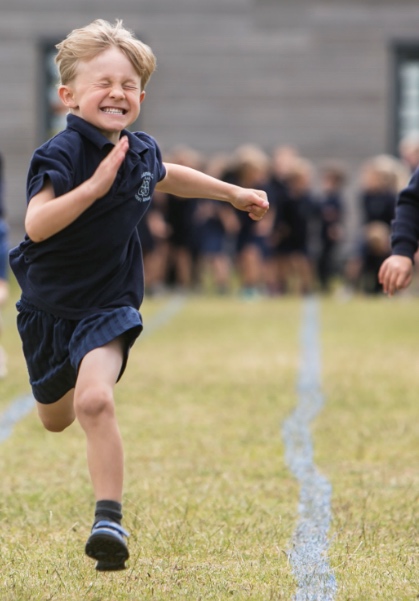 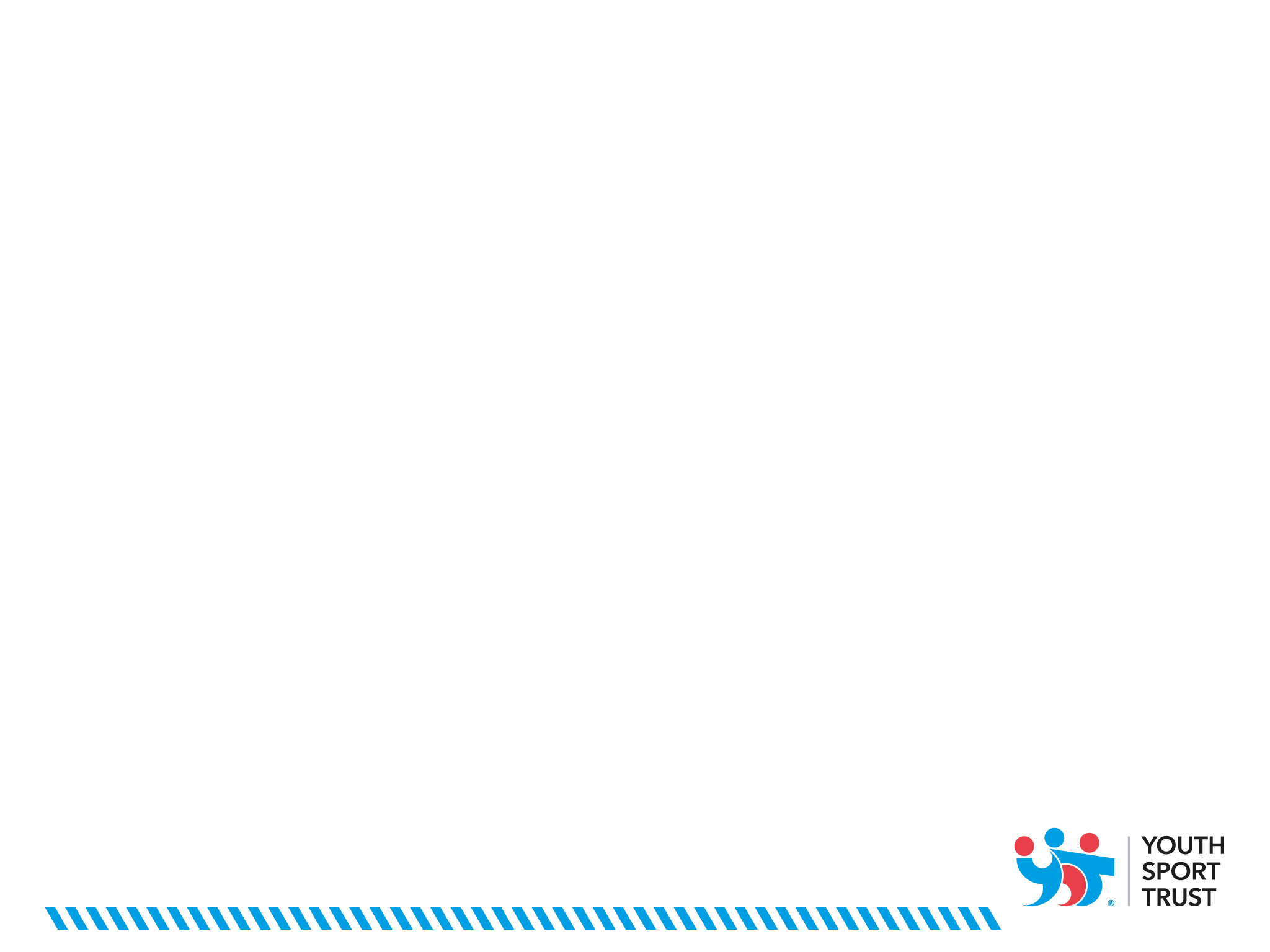 Task Two
How well prepared is your school to demonstrate the impact on health outcomes of primary sport funding?

What else do you need to do?
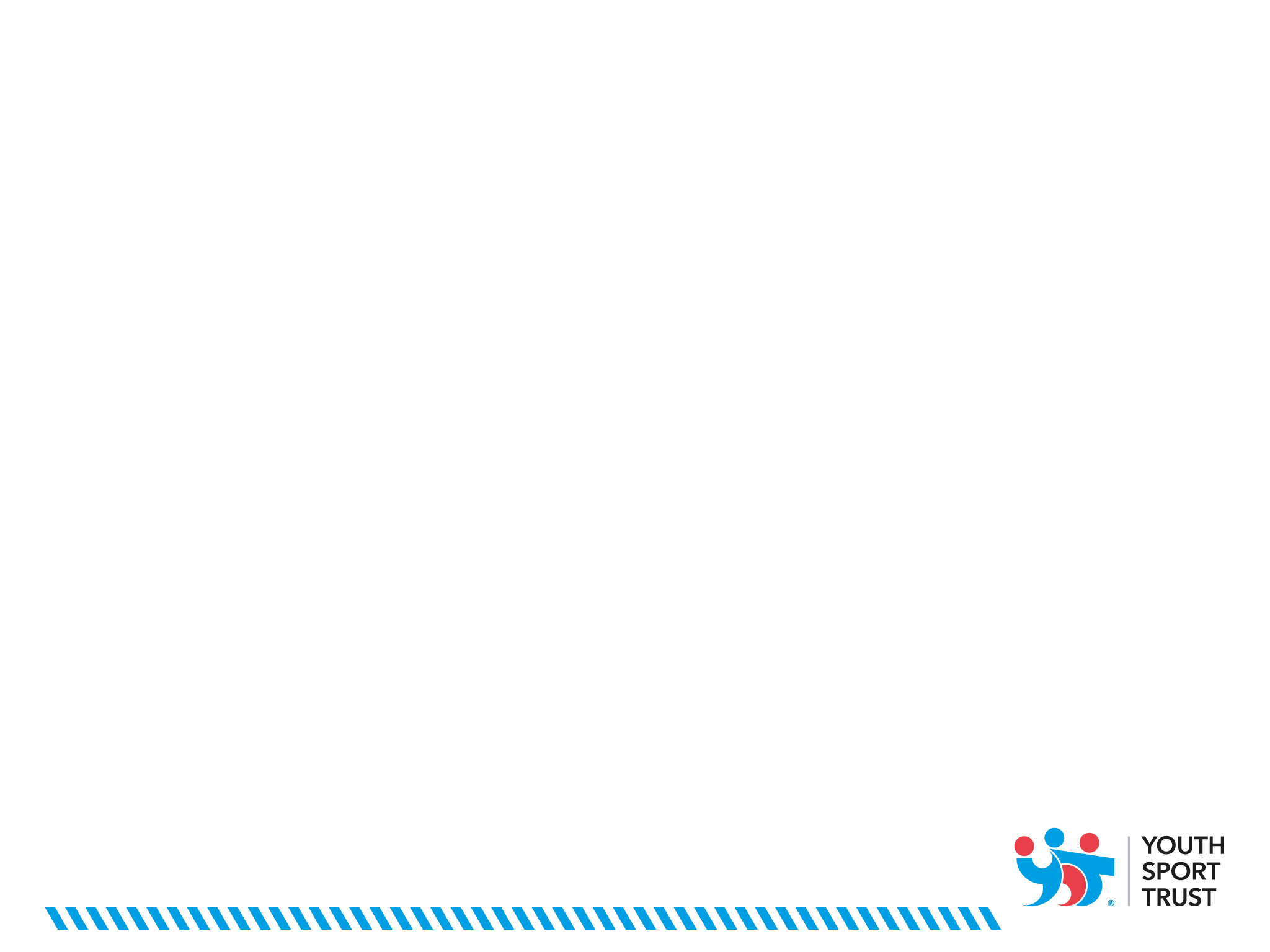 Module Two: Benefits of a more active school
Available at www.activeschoolplanner.org
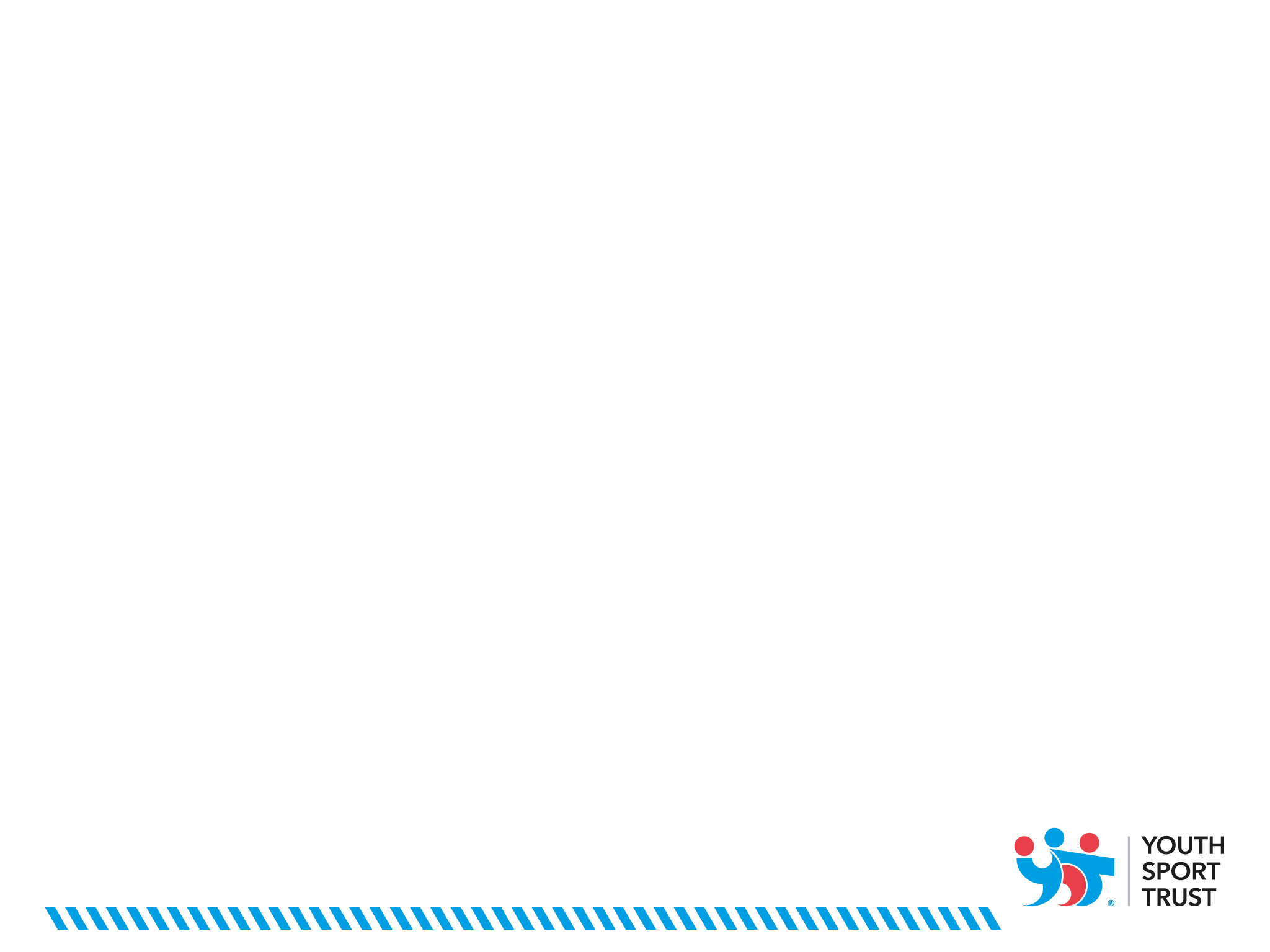 The Evidence: A Rapid Summary
www.gov.uk/government/publications/the-link-between-pupil-health-and-wellbeing-and-attainment
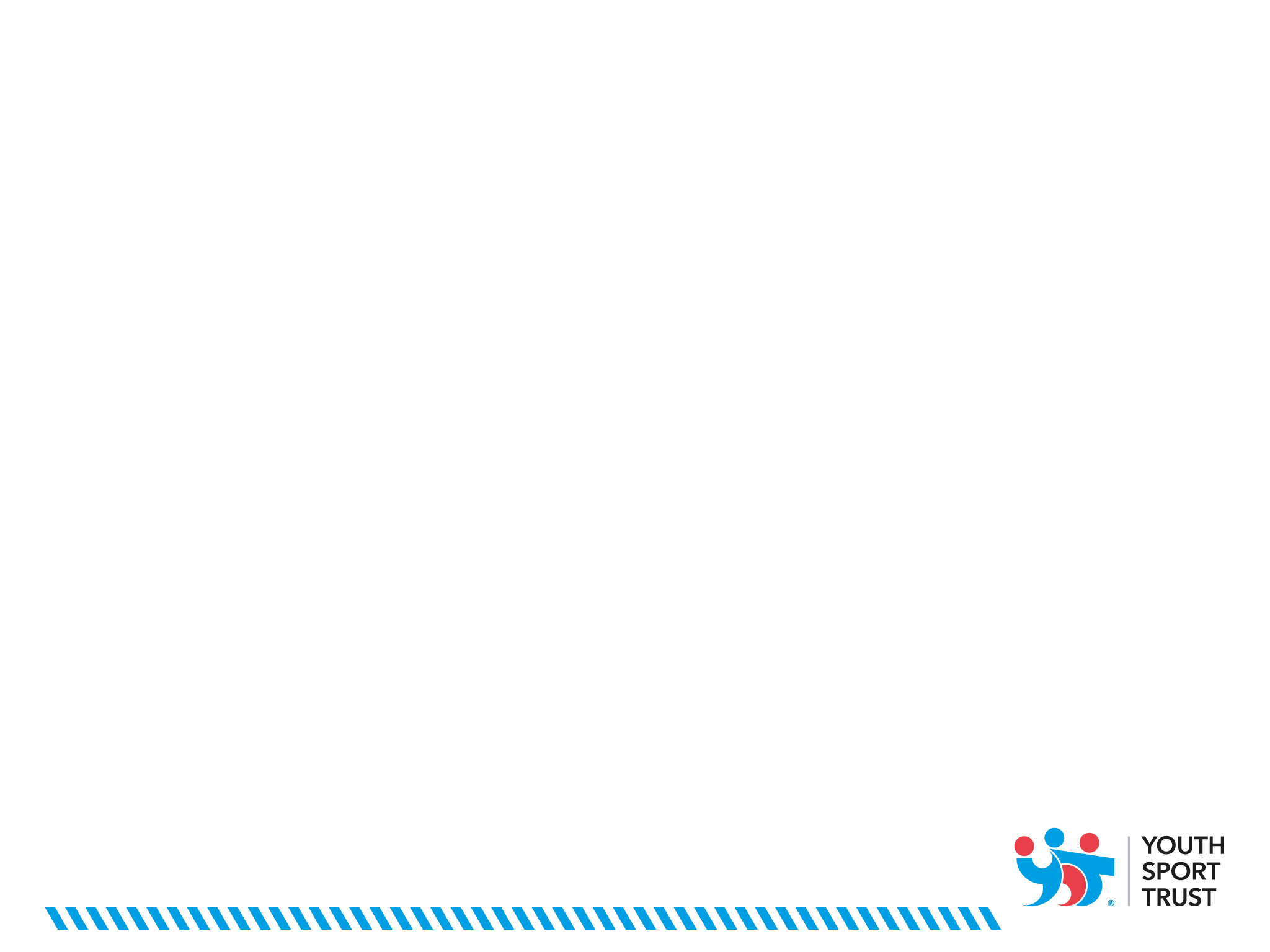 Key Points for Schools
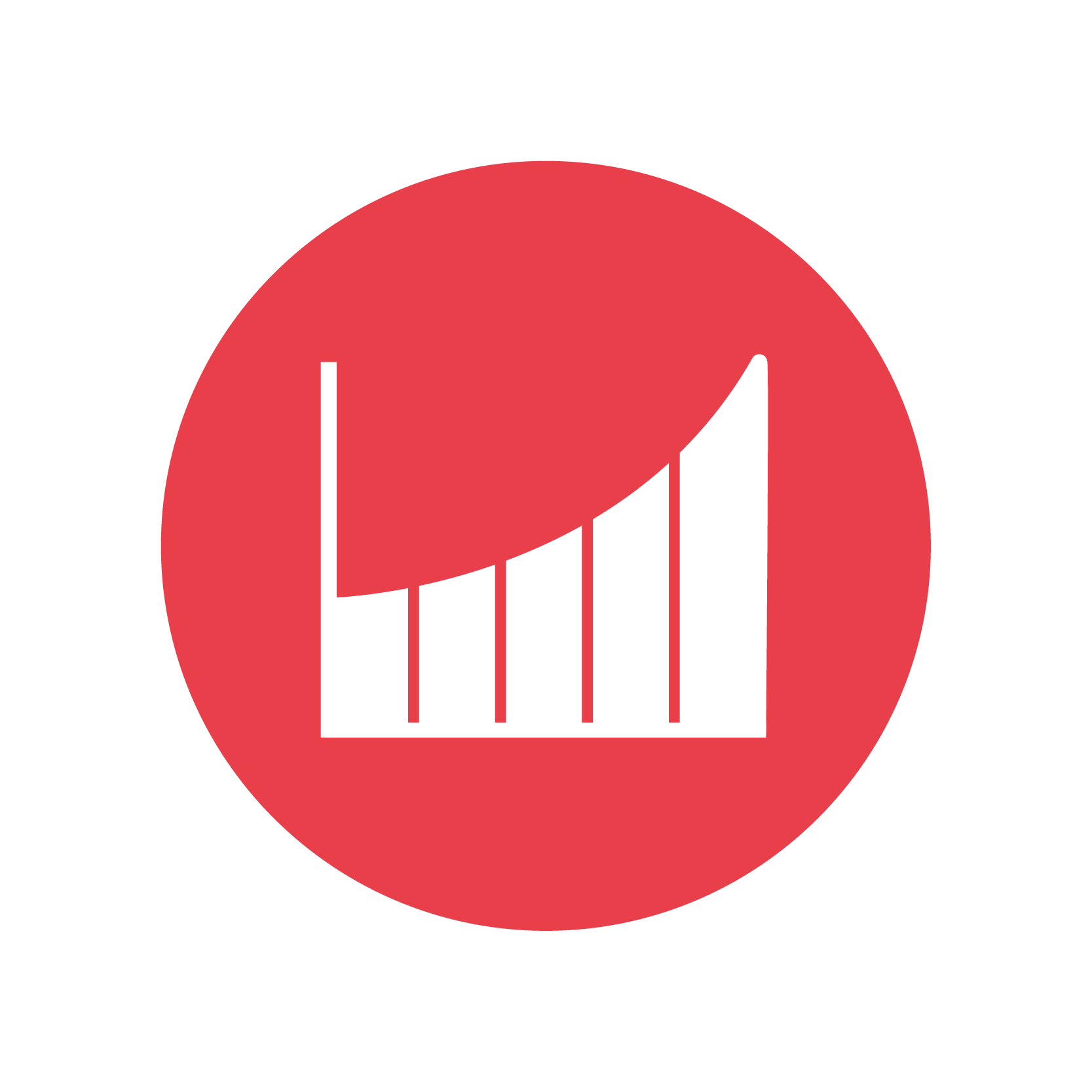 Pupils with better health and wellbeing are likely to achieve better academically

The link between pupil health and wellbeing and attainment 
A briefing for head teachers, governors and staff in education settings 
Public Health England, 2014
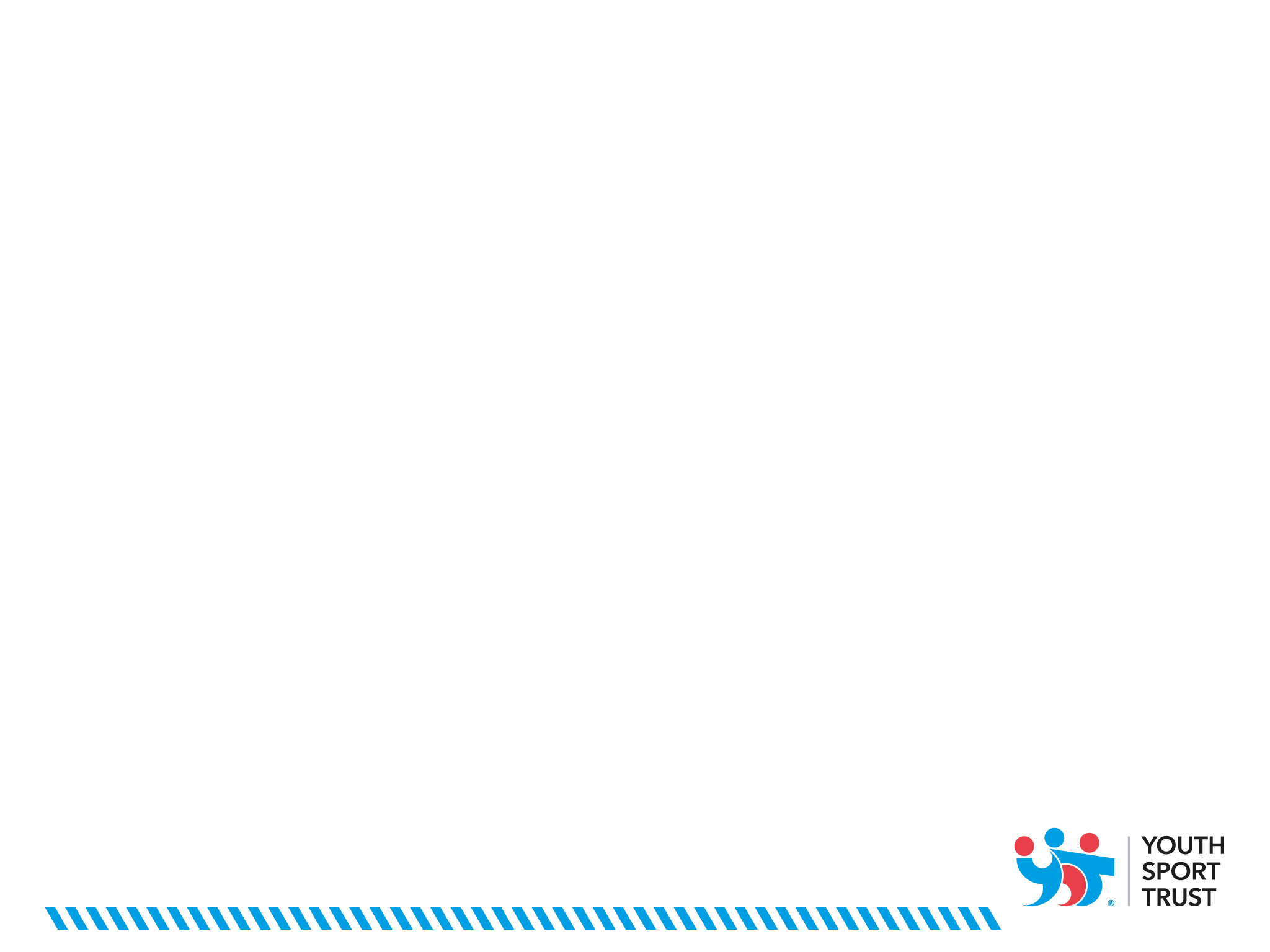 Key Points for Schools
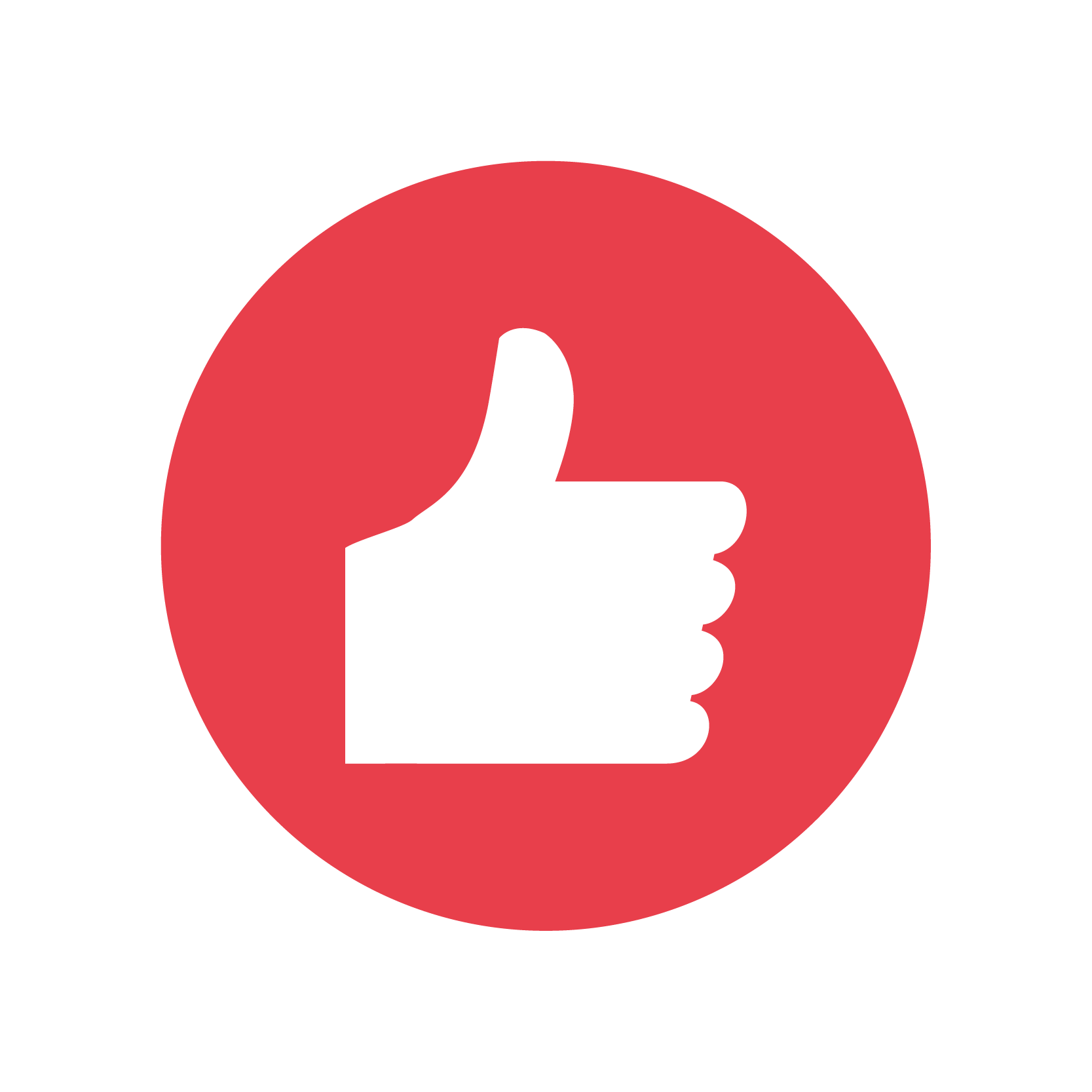 Effective social and emotional competencies are associated with greater health and wellbeing, and better achievement


The link between pupil health and wellbeing and attainment 
A briefing for head teachers, governors and staff in education settings 
Public Health England, 2014
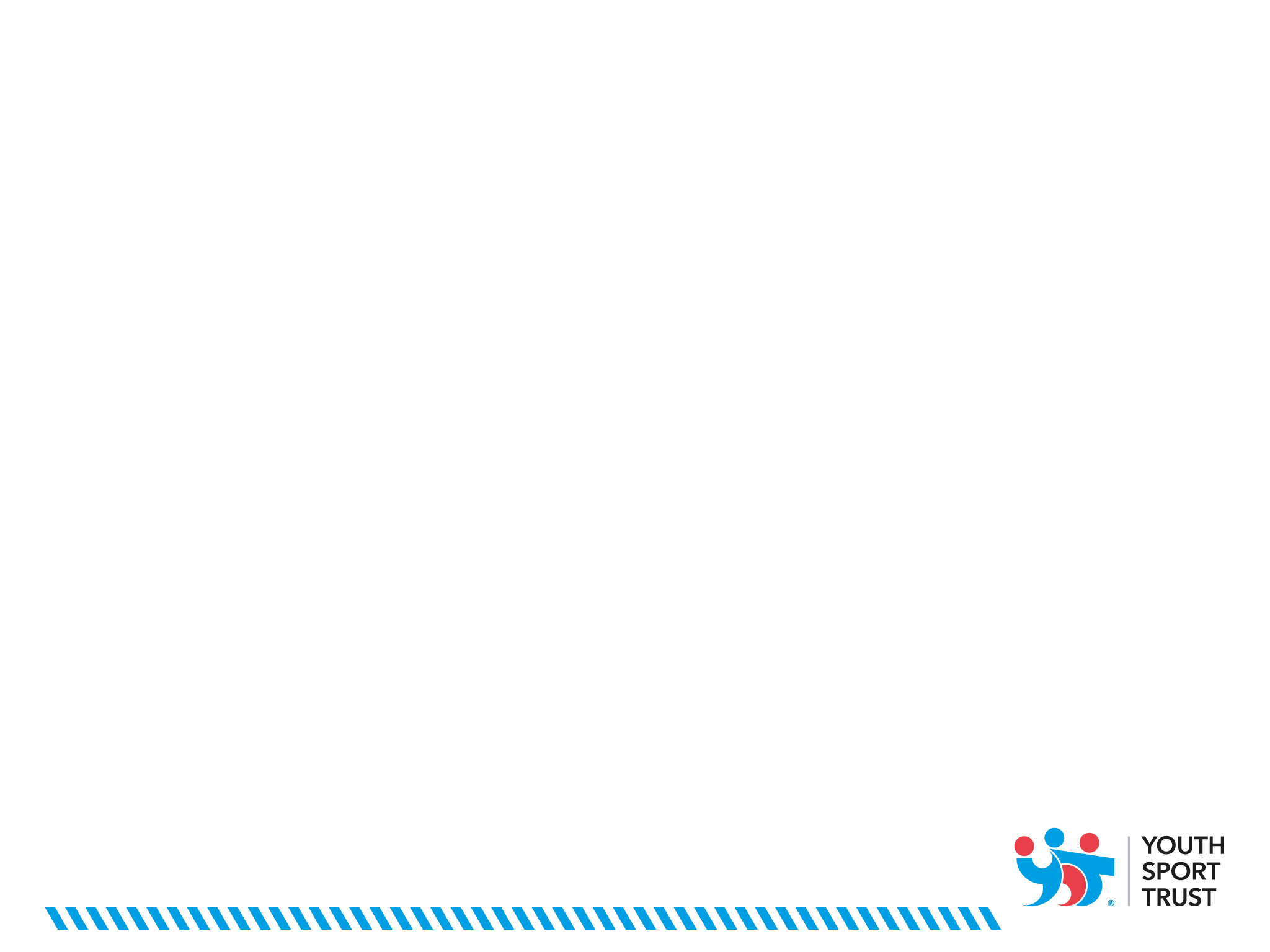 Key Points for Schools
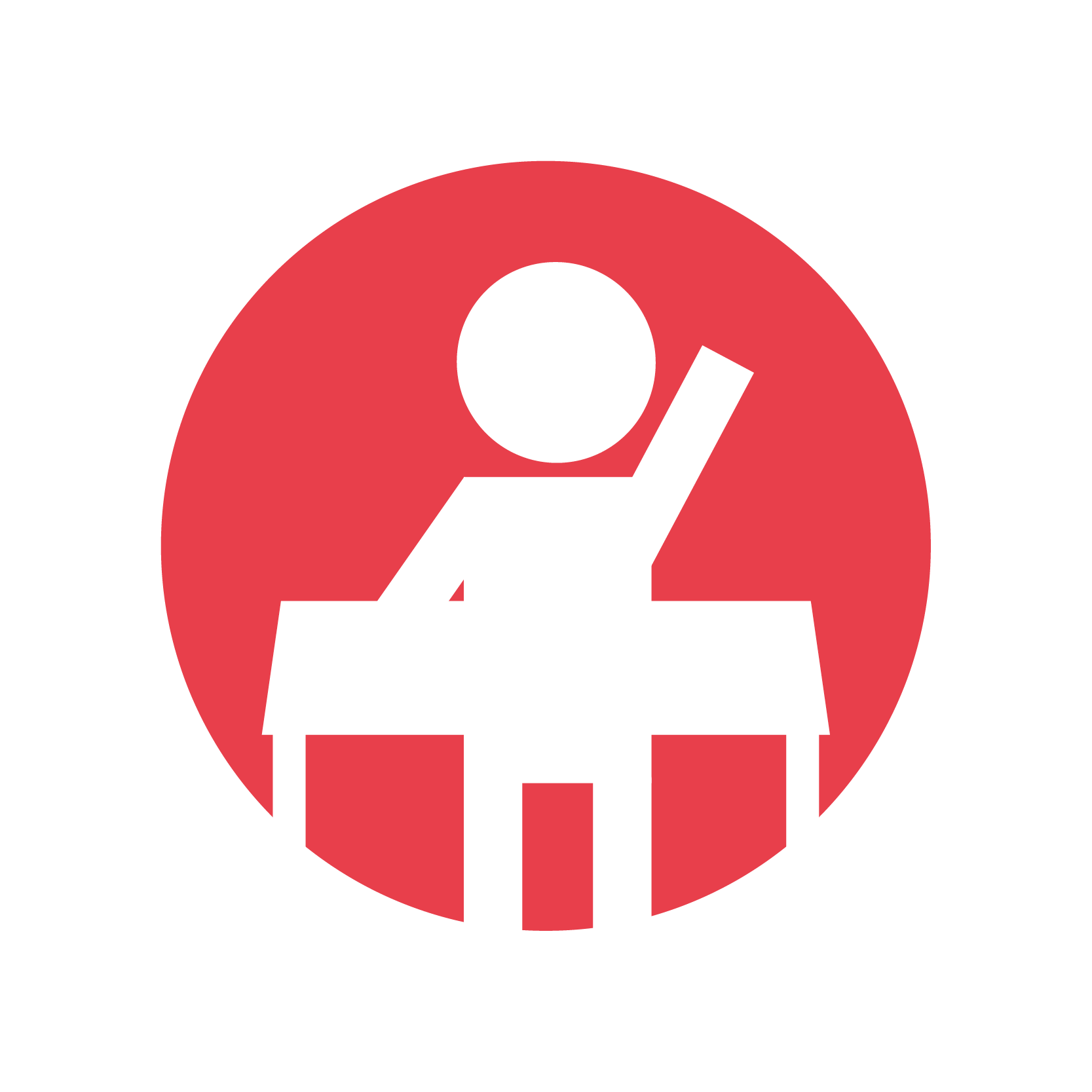 The culture, ethos and environment of a school influences the health and wellbeing of pupils and their readiness to learn
The link between pupil health and wellbeing and attainment 
A briefing for head teachers, governors and staff in education settings 
Public Health England, 2014
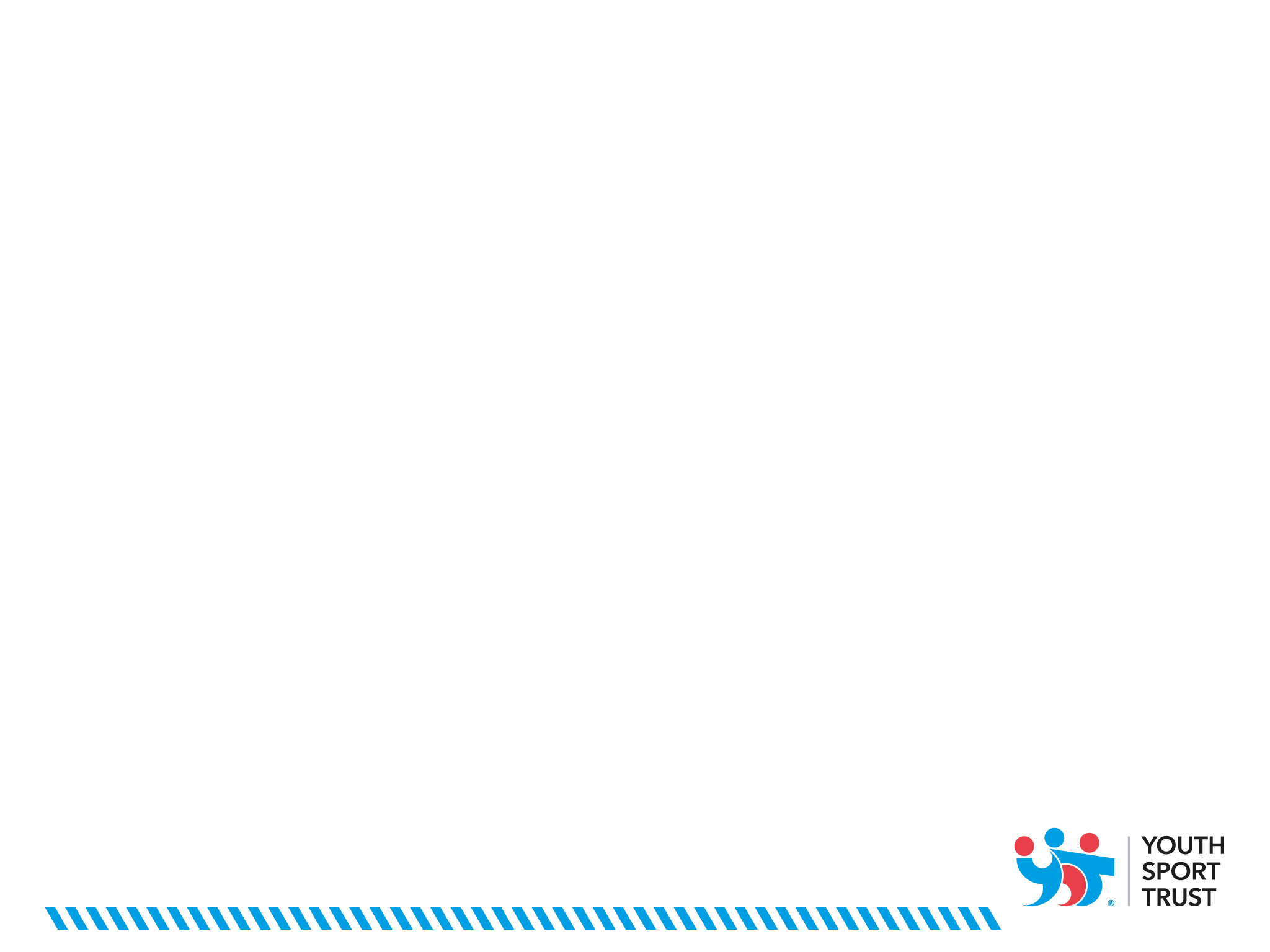 Key Points for Schools
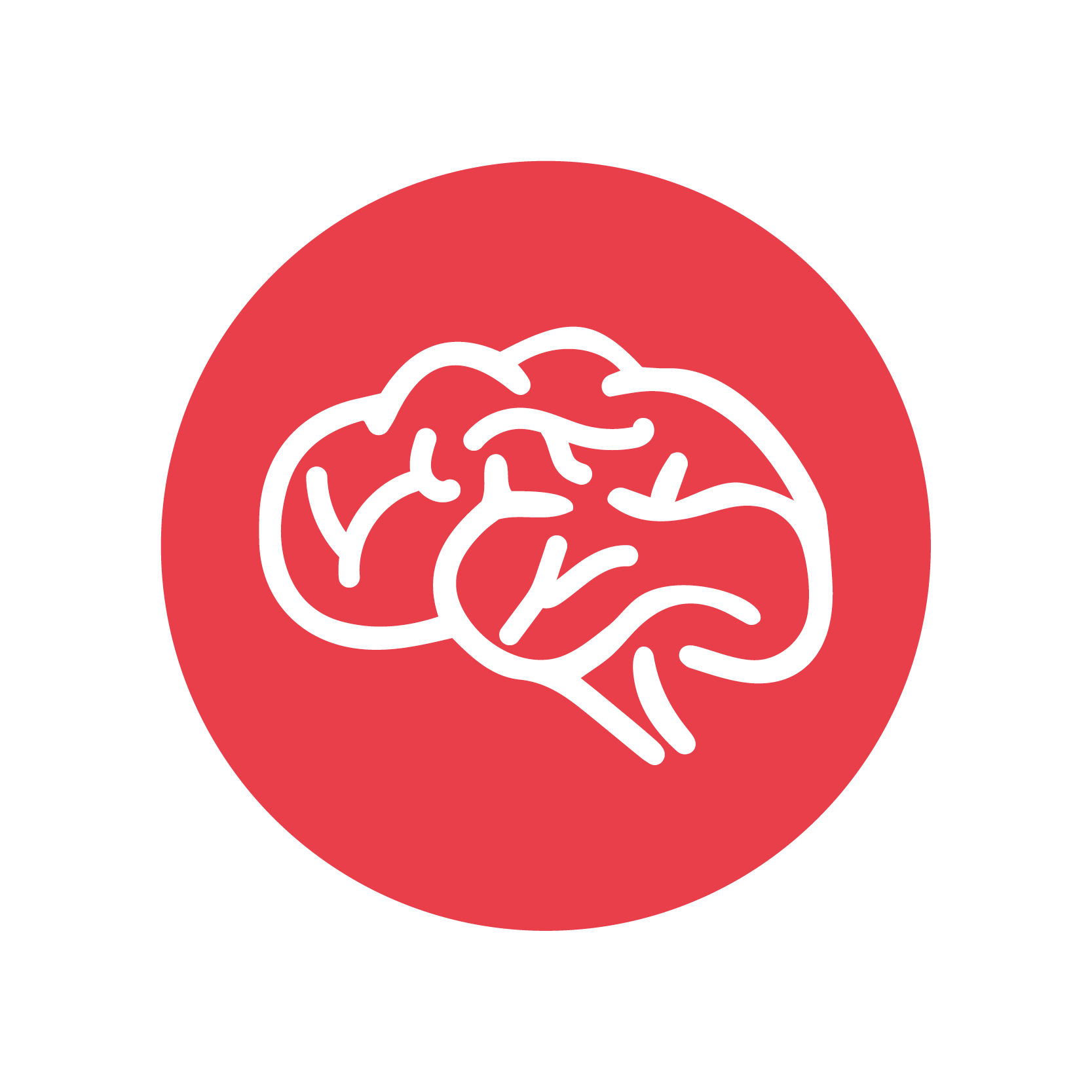 A positive association exists between academic attainment and physical activity levels of pupils
The link between pupil health and wellbeing and attainment 
A briefing for head teachers, governors and staff in education settings 
Public Health England, 2014
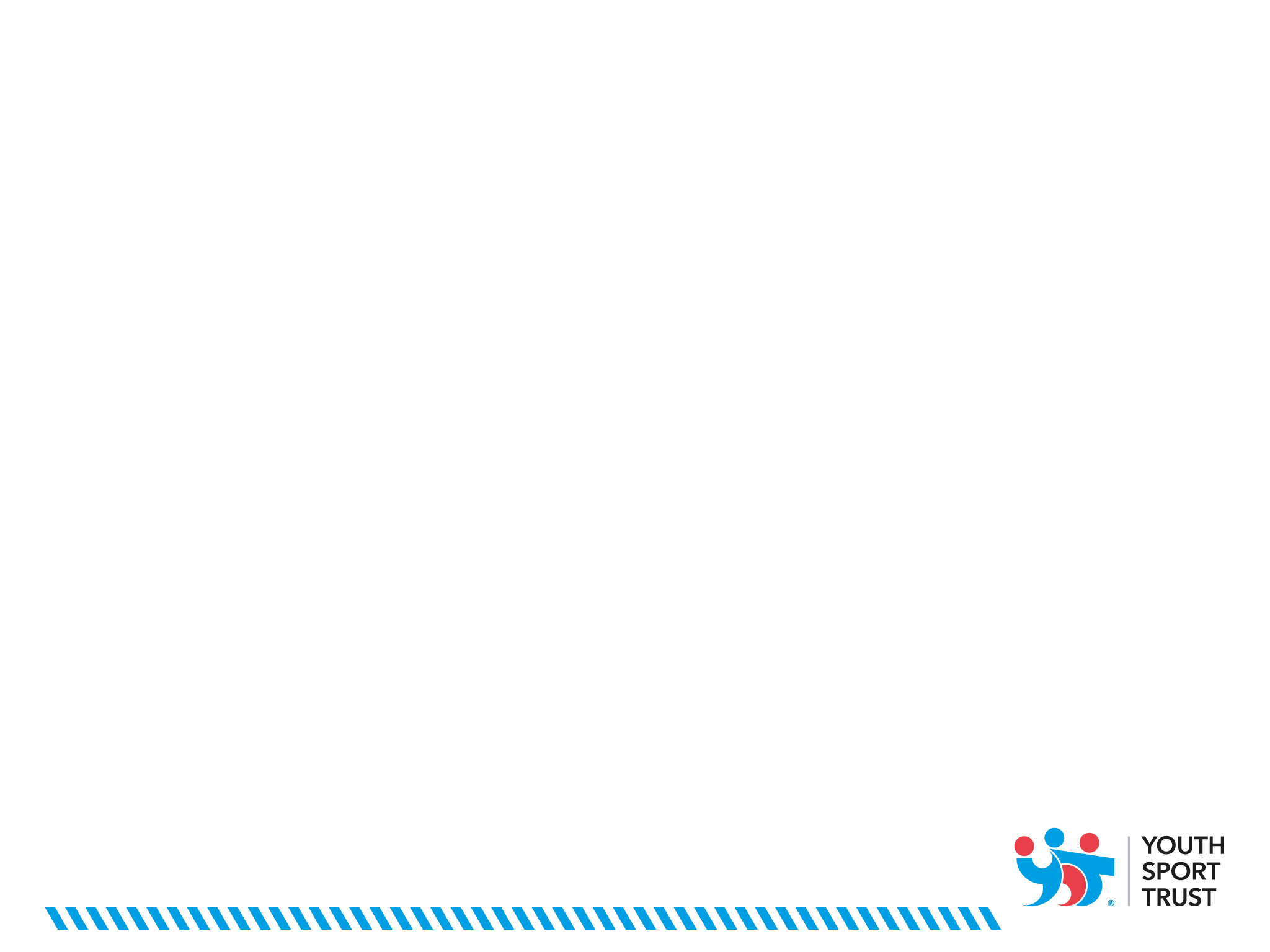 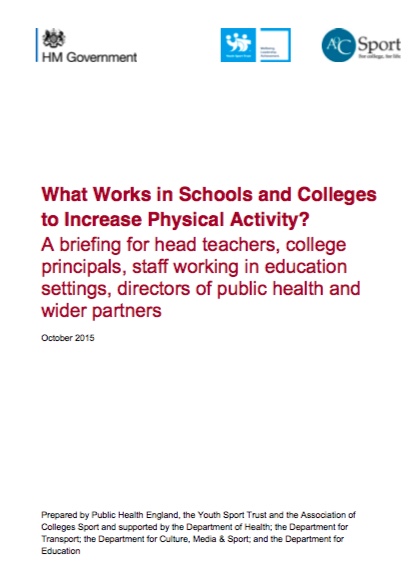 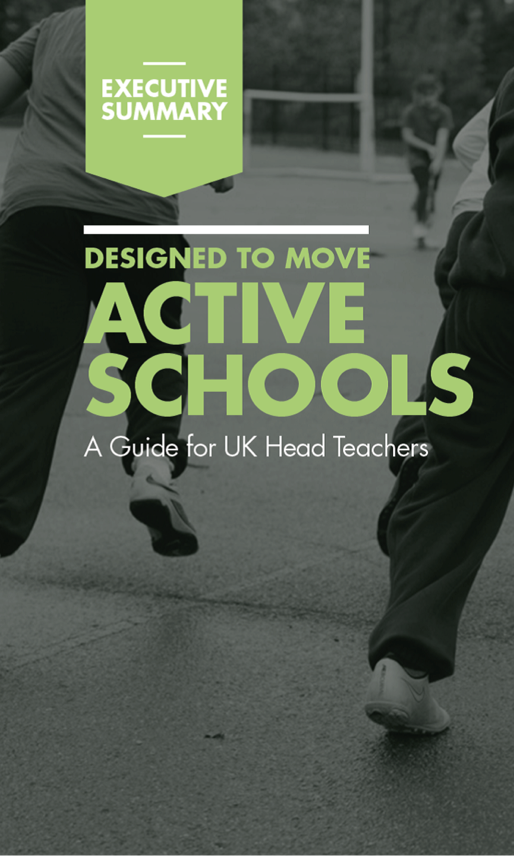 www.designedtomove.org
www.gov.uk/government/publications/what-works-in-schools-to-increase-physical-activity-briefing
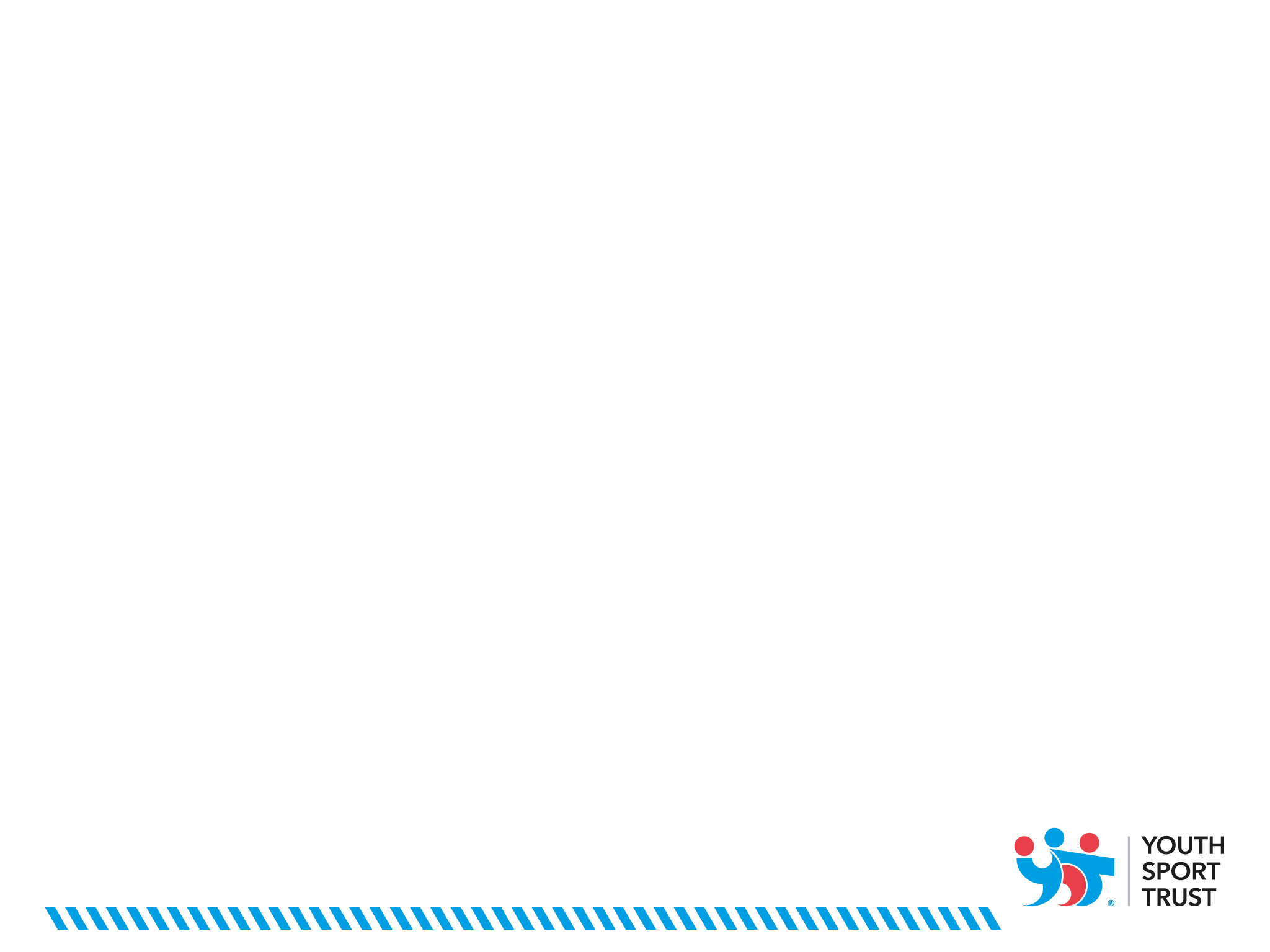 Module Three: Building a more active school
www.activeschoolplanner.org
[Speaker Notes: www.activeschoolplanner.org]
www.activeschoolplanner.org
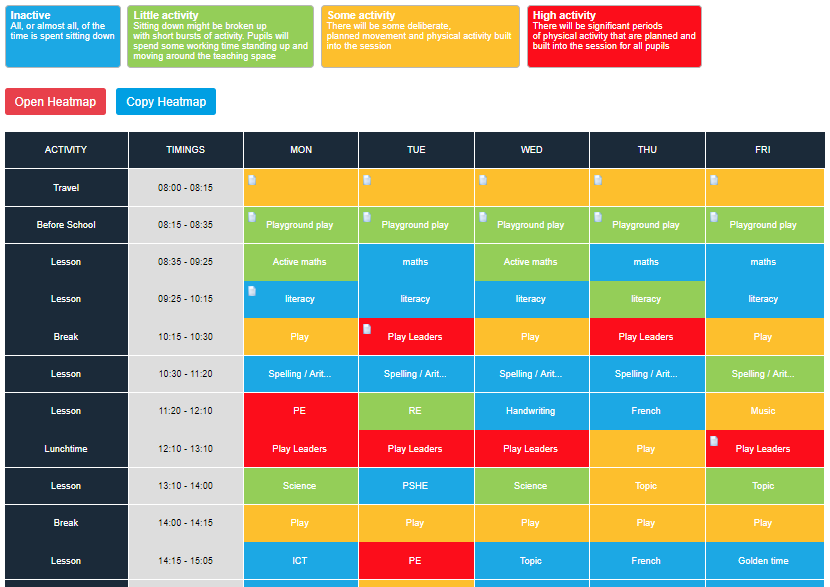 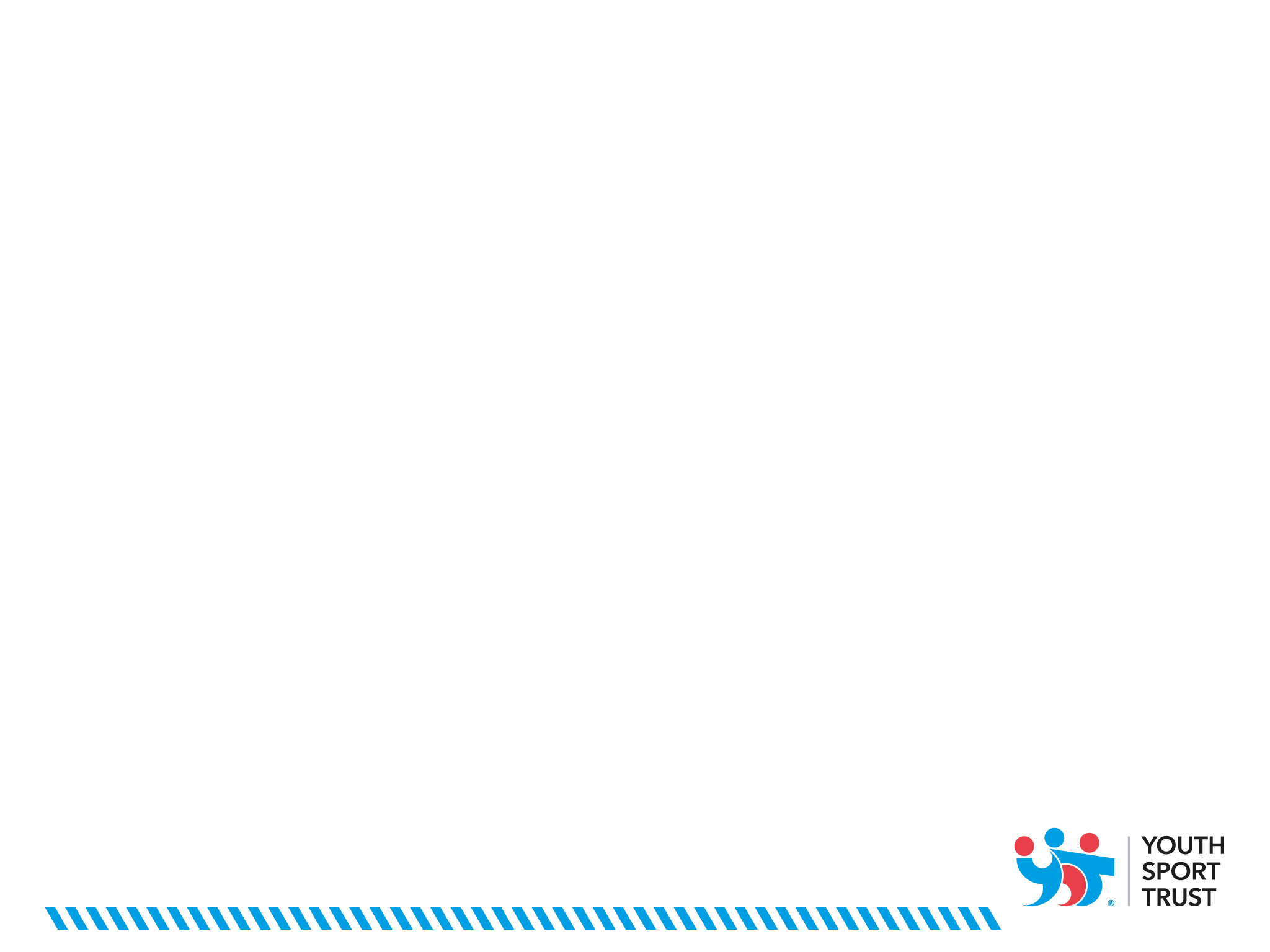 #YSTActiveSchool
[Speaker Notes: The principle tool of the site is the activity heatmap.  This is the self-review tool to help schools map current activity levels, plot the colder areas and begin to plan ways to increase activity levels at times in the school timetable. Further detail on the activity heatmap tool:
A school/user will need to modify the heatmap template when they first use the site to ensure it reflects the school timetable
Future heatmaps can then be copied to save the user having to repeat this process.  However, they can start from scratch if required
Users reflect on practice and plot activity levels based on the scale specified.  If the activity level is the same for a period all week, then the user can select ‘apply to all days’
Users can upload evidence/files/ images etc to periods of the school timetable.  Evidence can be shared publicly and it will show in the Physical Activities Library
The most recent heatmap completed by the user will always show first
Once a heatmap is completed click ‘finish heatmap’]
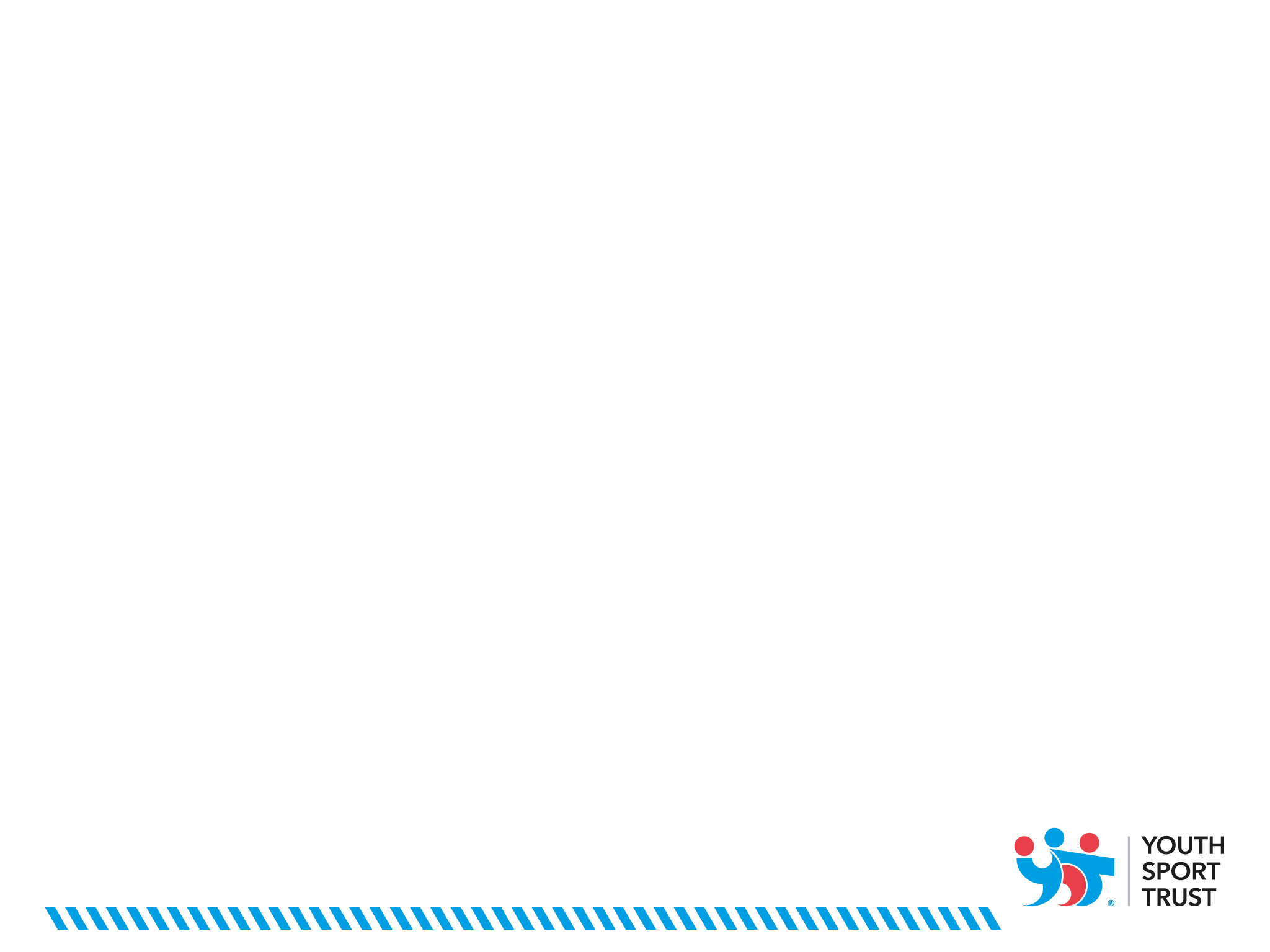 Action Planning
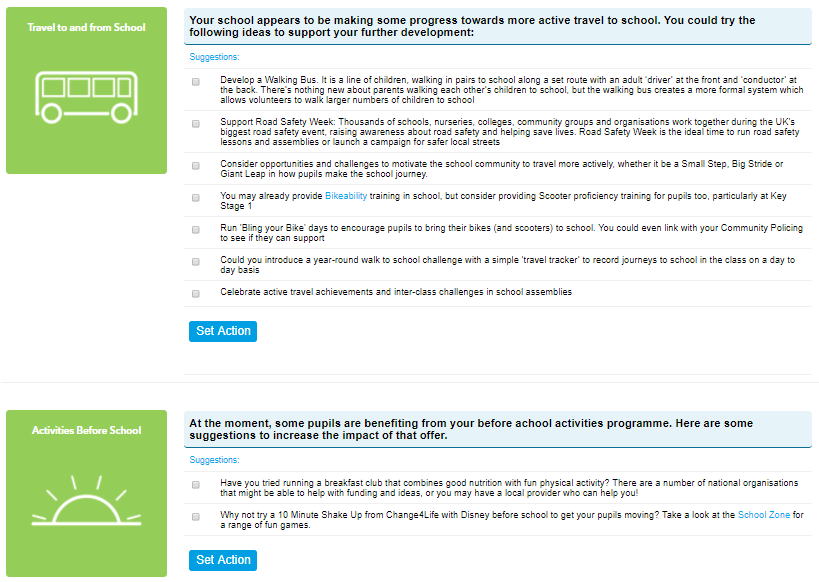 www.activeschoolplanner.org
[Speaker Notes: Action Planning

After finishing a heatmap the user is automatically taken to the Action Planning section to identify actions they will work through to increase activity and reduce sitting time.

Some suggested actions are generated by the website, based on the self-review completed by the user, however they can to select as many of these as they like.  Users can also add their own actions.

Deadlines can be added for each action by the user and these will then be visible on the users dashboard.  Users can then select each action as complete once it is done.

Once a user has finished, they can save their plan, or save as pdf to create a summary of the heatmap and action plan.]
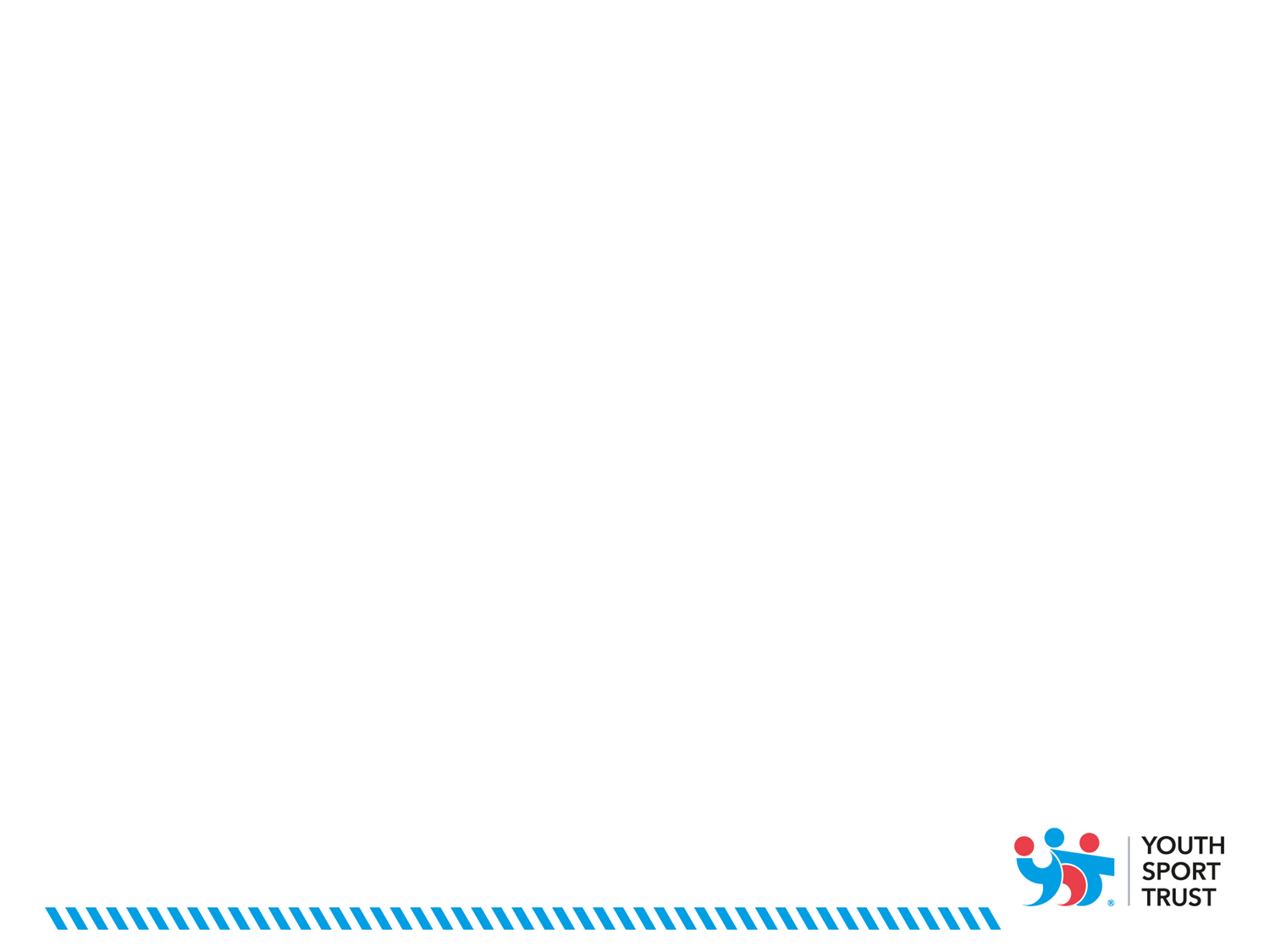 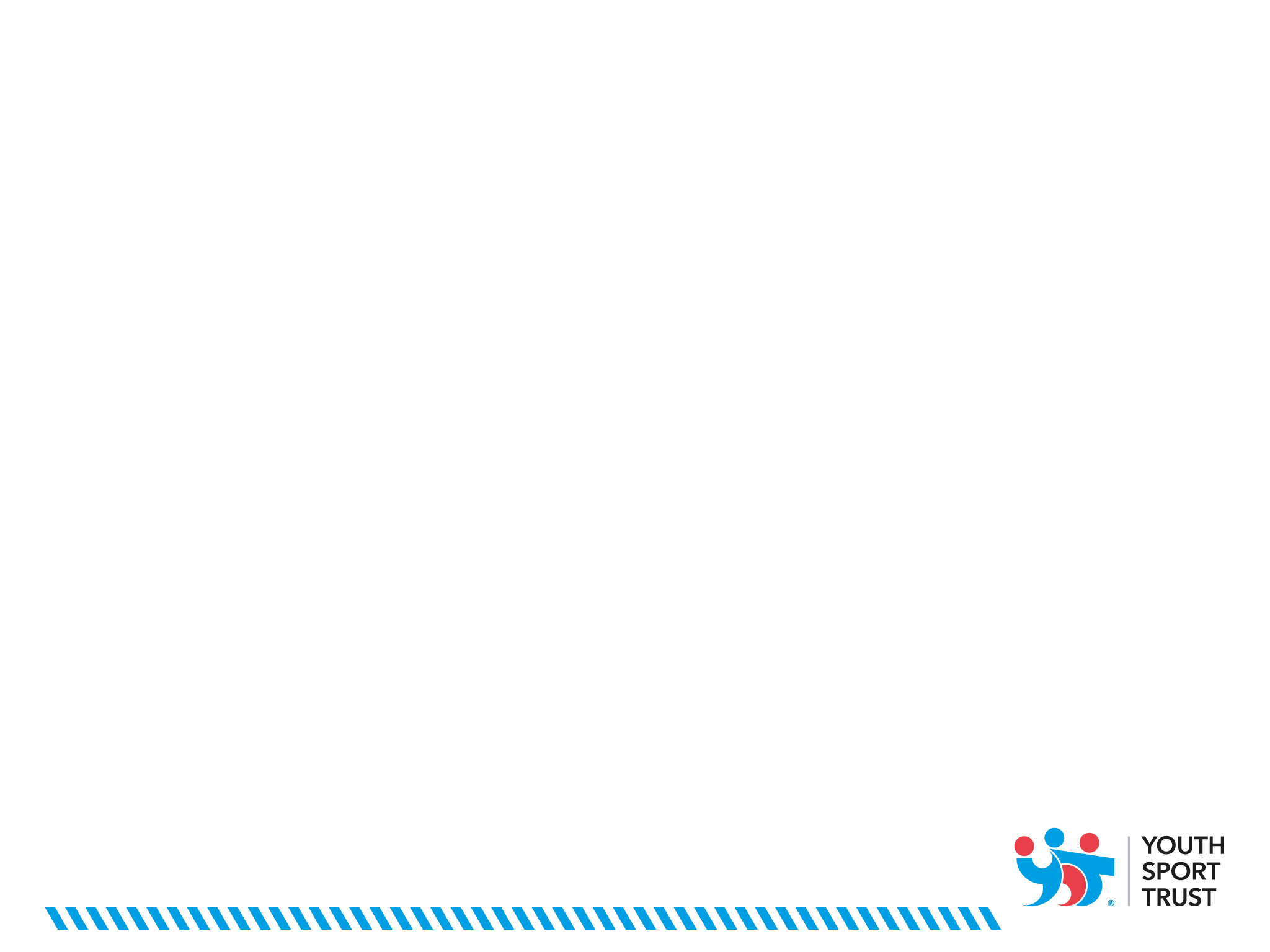 The Active 30:30 rationale
Activity across the school day
Health & cognitive benefits start to be realised
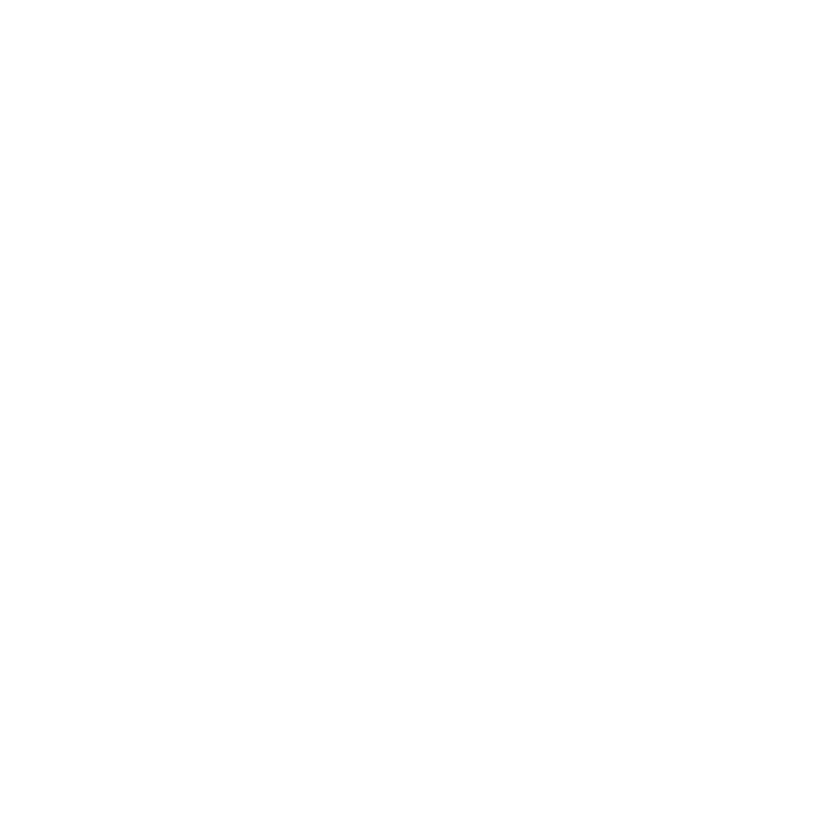 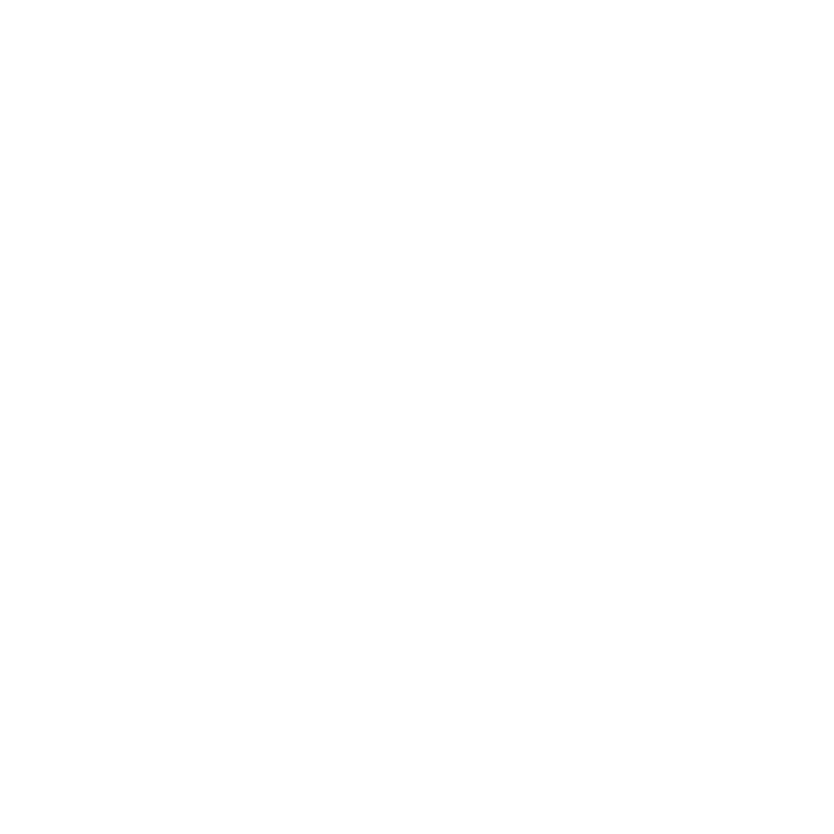 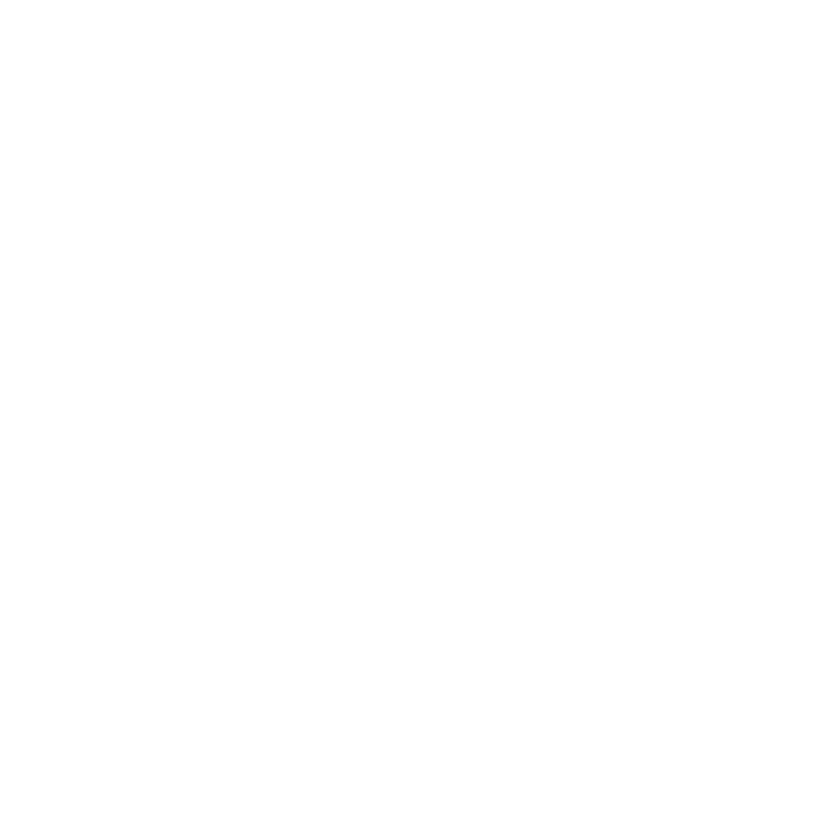 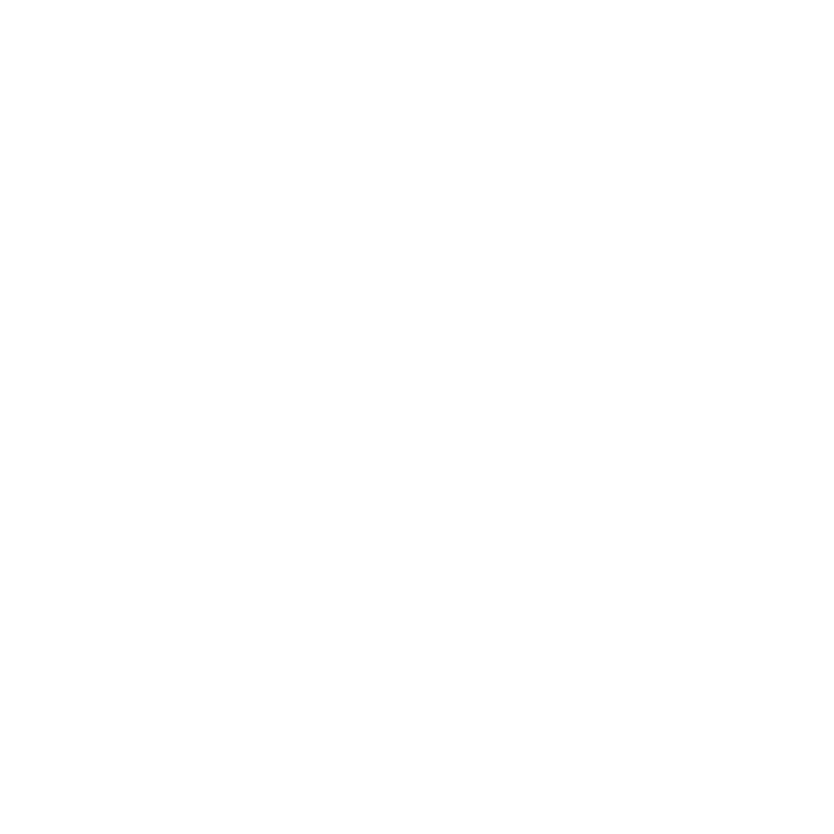 Sedentary Behaviour
Light activity
Moderate Activity
Vigorous Activity
Sleep
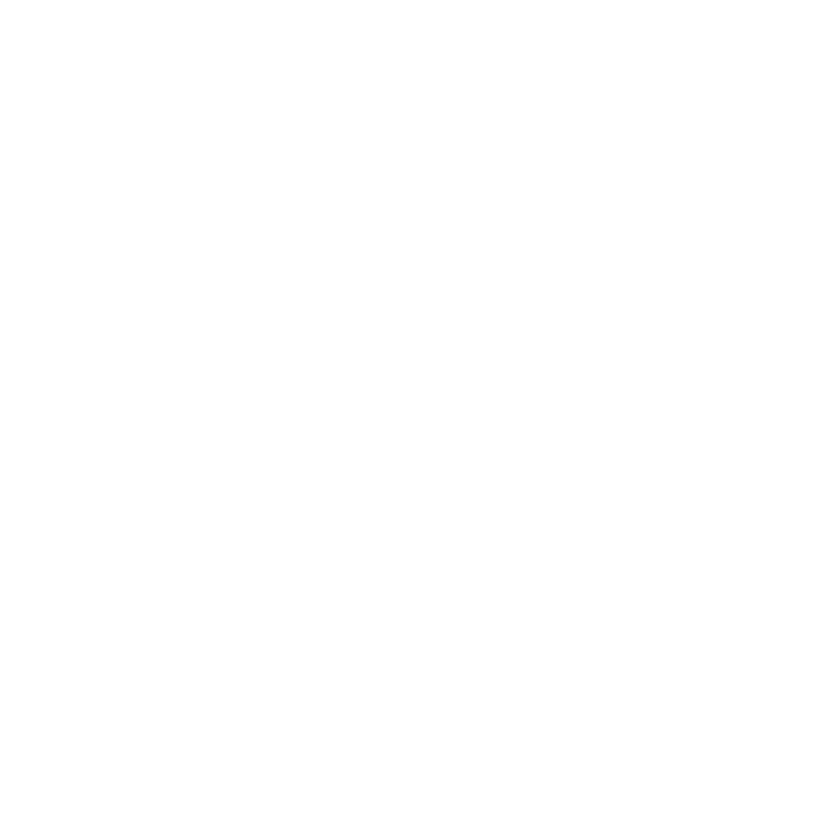 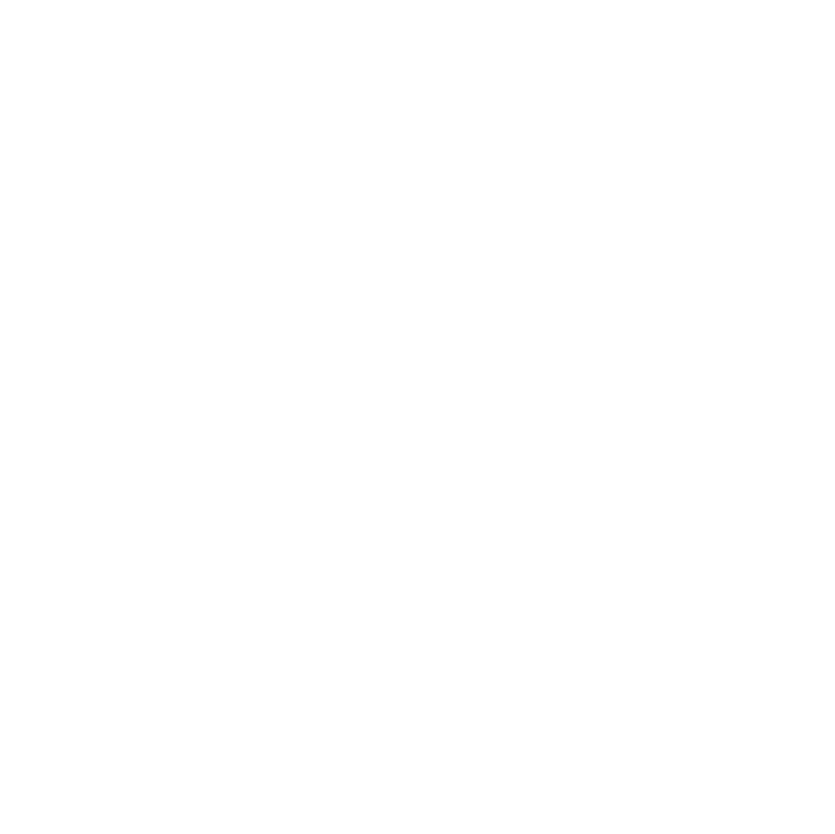 Exercise physiology
Sedentary physiology
[Speaker Notes: This is a start of a journey for schools!  

To achieve the ambitions we need to create an active school culture which integrates and embeds movement throughout the school day – there is NOT an ambition to bolt on physical activity or find additional time in the school timetable.  This will mean considering and ‘nudging’ children into standing up more (to avoid sitting time) and increasing their activity levels throughout the day (even if it’s light activity).  This way we will start to influence the activity patterns of ALL children, and including those with the greatest health needs.

What we know is there are immediate benefits to reducing inactivity to our general health and to a child’s brain function.

It will require schools to think differently about their offer across the whole day so that they can demonstrate it does engage all children in 30 minutes a day]
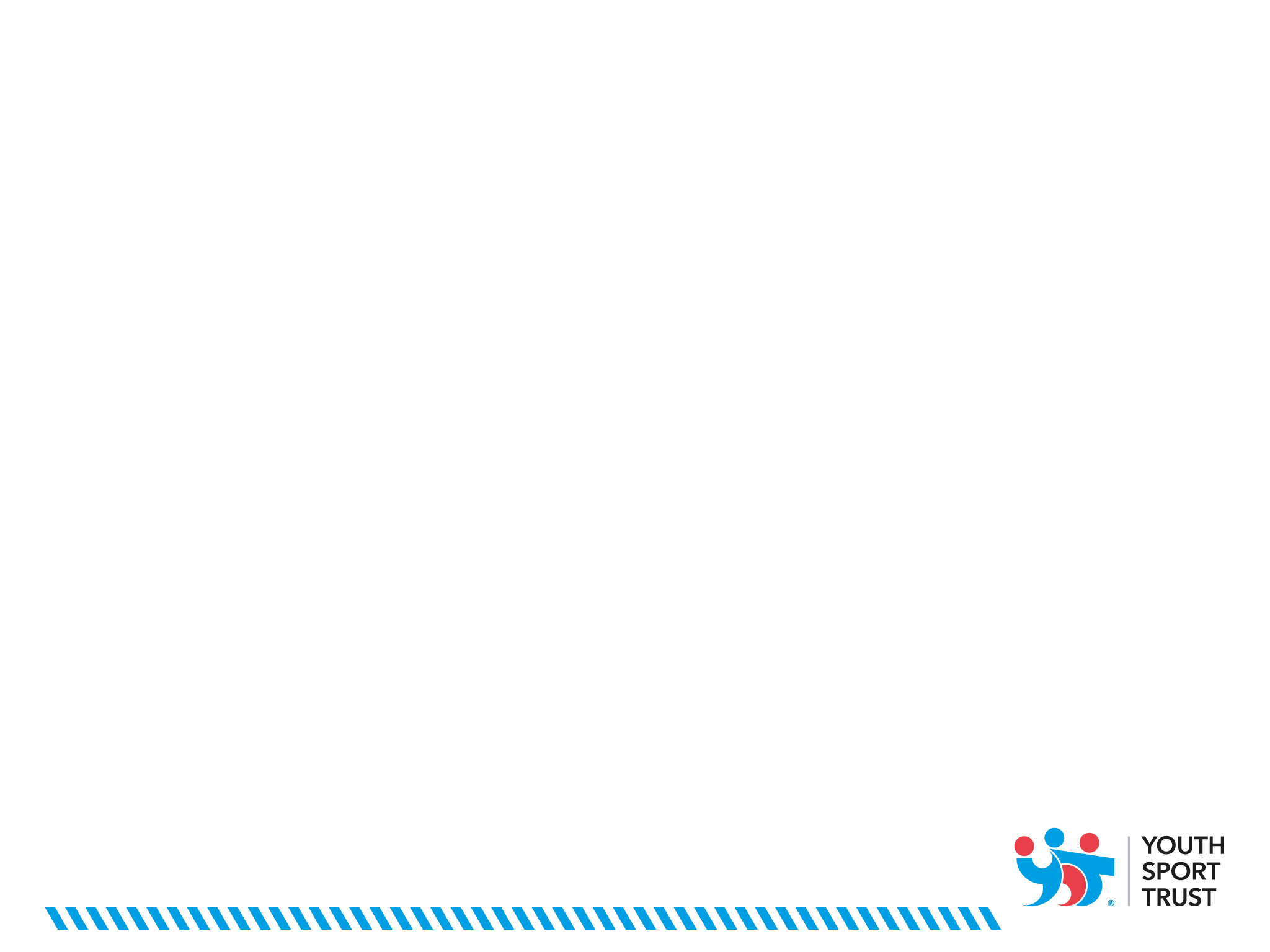 Activity Across the School Day
What are you currently doing to address these areas?

What else could you do?
[Speaker Notes: Task 4]
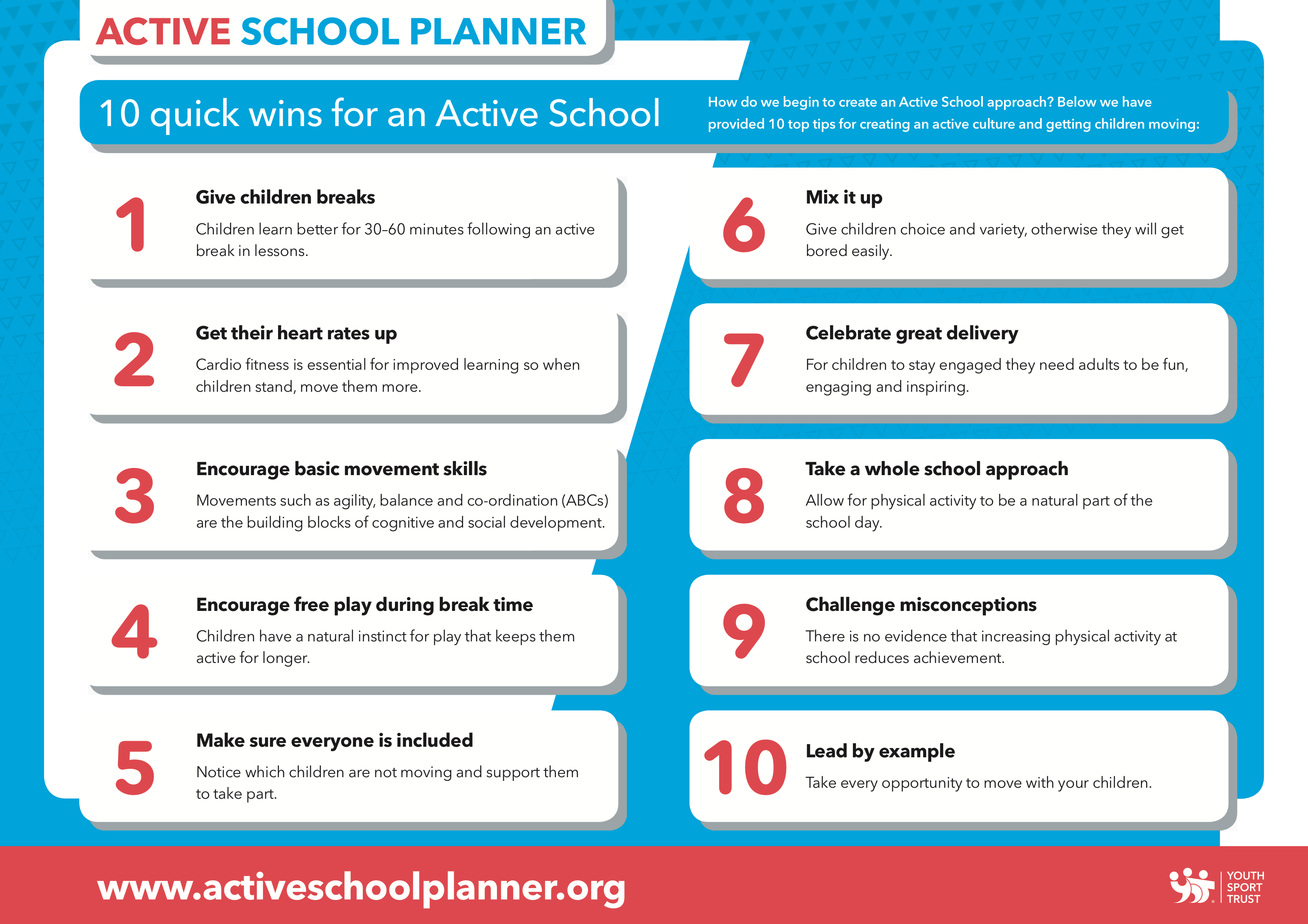 [Speaker Notes: Downloadable from the:

Physical Activities Library – Active School Planner]
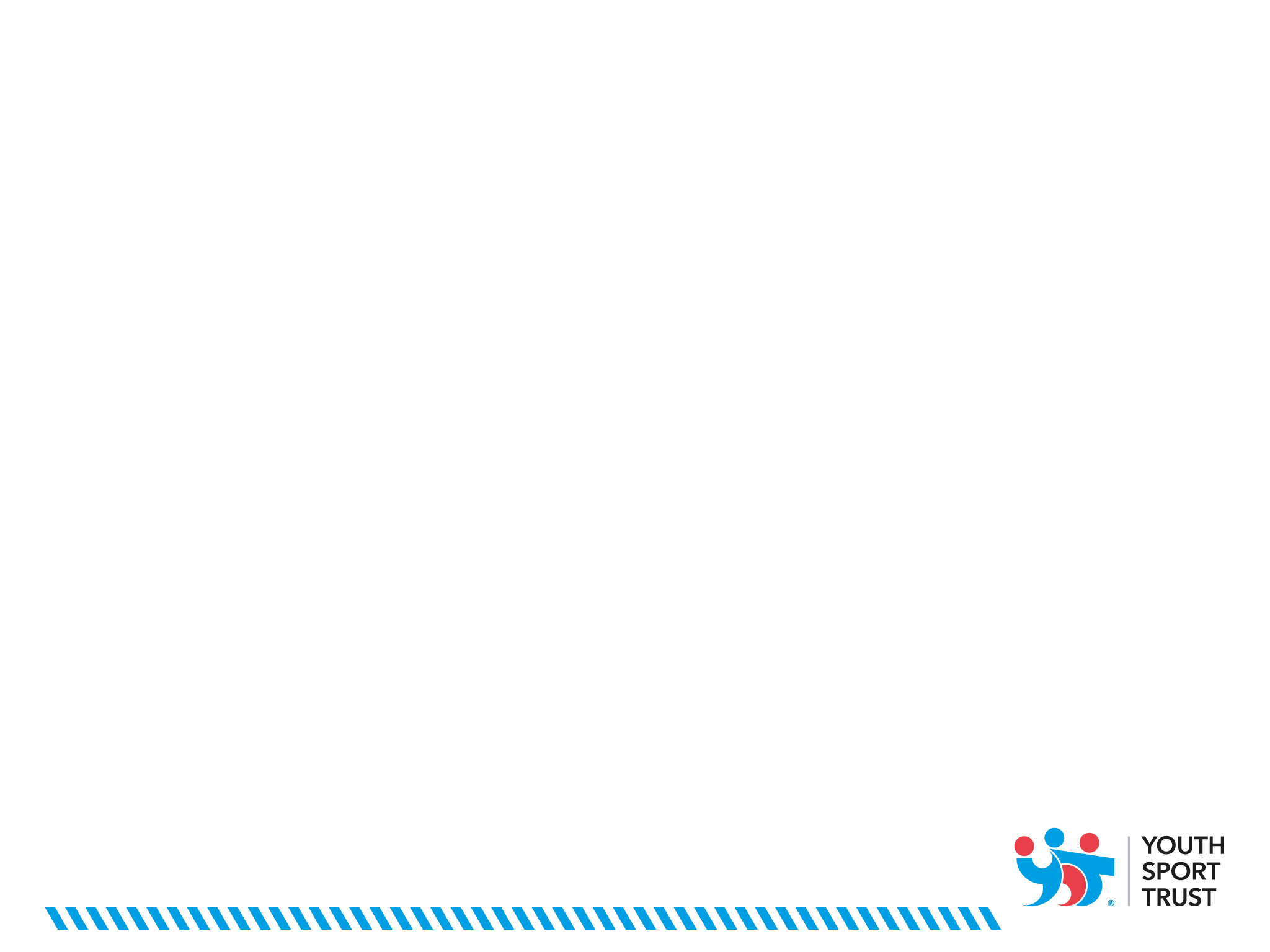 Next Steps
Make a plan to talk to your headteacher about this agenda

What are the key issues for your school?
What additional support do you need?
What support can you get from your SGO?